This a test of your ability to efficiently shop for items on a grocery list
In the task that follows, you have two small shopping lists. 
One is yours, and one is shopping you are doing for a friend.
Start at the top, near the entrance to the store (the green box near the Magazine area), 
get all twelve items from the two lists, and 
then go to the red box marked “To the Cashier”.
START HERE
TO THE CASHIER
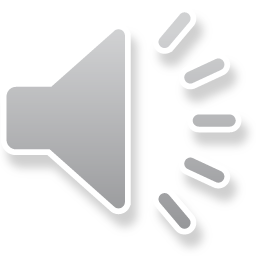 Look for the shortest possible route
Your goal is to get all the items, as quickly and efficiently as you can.
This means you should try to take the shortest possible route.
Some of the items on the list are the only item you need from a particular area of the store. After you have found those single items, you need to return to the map to navigate to the next area, by clicking the blue “Return to map” button
Return to map
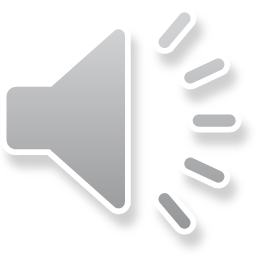 On the other hand, you do not need to return to the map in between each item if there is more than one item in a particular area.
When you navigate to a particular area of the store, you can click as many items as you need in that area.
Again, look for the shortest possible route.
If it would help you to remember which items you have found, you may use scratch paper to write down which objects you have found.
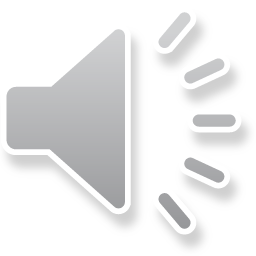 Getting oriented
On the next two screens, you will first see the grocery lists, and then the map.
After that, the lists will always be present on your screen, so you can use it to help remember what items to get.
TESTER: Please plug in your headphones now!
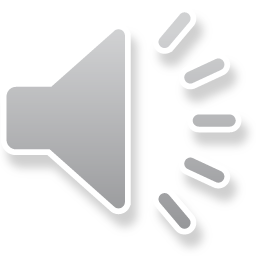 These are your shopping lists.
You do not need to remember them. You can see this list on every screen.
My list

Kraft 2% Sharp Cheddar Cheese
Organic Girl Baby Spring Mix Salad
Cascadian Farms Cinnamon Crunch Cereal
Silk Pure Almond Milk
Green Giant Cut Leaf Spinach
Campbell's Cream of Mushroom Soup
Friend’s list

Hillshire Farm Honey Ham
Post Shredded Wheat Cereal
Earthbound Farm Organic Spring Mix
Horizon DHA Omega 3 Whole Milk
Organic Girl I Love Baby Kale Salad
Kraft Deli Deluxe 2% American Cheese
Click here to see the map
Return to map
Click here to start the task
Fresh Bakery
Magazines
The lists will reappear when you start the task
START HERE
Fresh Fruit
Fresh Vegetables
Beer/Wine
Frozen Vegetables / Ice Cream
Packaged Bread
Potato Chips
Juice / Bottled Water
Paper Towels / Toilet
Soda
Cereal
Pasta
Mouthwash/ Dental
Vitamins
Facial Tissue
Candy / Cookies
Rice / Condiments
Flour / Sugar
Coffee
Laundry Detergent
Household
Canned Vegetables / Meats
Cheese / Milk / Sandwich Meats
Soups
TO THE CASHIER
Deli
My list

Kraft 2% Sharp Cheddar Cheese
Organic Girl Baby Spring Mix Salad
Cascadian Farms Cinnamon Crunch Cereal
Silk Pure Almond Milk
Green Giant Cut Leaf Spinach
Campbell's Cream of Mushroom Soup
Her list

Hillshire Farm Honey Ham
Post Shredded Wheat Cereal
Earthbound Farm Organic Spring Mix
Horizon DHA Omega 3 Whole Milk
Organic Girl I Love Baby Kale Salad
Kraft Deli Deluxe 2% American Cheese
Fresh Bakery
Magazines
START HERE
Fresh Fruit
Fresh Vegetables
Beer/Wine
Frozen Vegetables           Ice Cream
Packaged Bread
Potato Chips
Juice / Bottled Water
Paper Towels / Toilet
Soda
Cereal
Pasta
Mouthwash/ Dental
Vitamins
Facial Tissue
Candy / Cookies
Rice / Condiments
Flour / Sugar
Coffee
Laundry Detergent
Household
Canned Vegetables     Canned Meats
Cheese       Milk         Sandwich Meats
Soups
TO THE CASHIER
Deli
Click here to FINISH
My list

Kraft 2% Sharp Cheddar Cheese
Organic Girl Baby Spring Mix Salad
Cascadian Farms Cinnamon Crunch Cereal
Silk Pure Almond Milk
Green Giant Cut Leaf Spinach
Campbell's Cream of Mushroom Soup
Her list

Hillshire Farm Honey Ham
Post Shredded Wheat Cereal
Earthbound Farm Organic Spring Mix
Horizon DHA Omega 3 Whole Milk
Organic Girl I Love Baby Kale Salad
Kraft Deli Deluxe 2% American Cheese
Magazines
Return to map
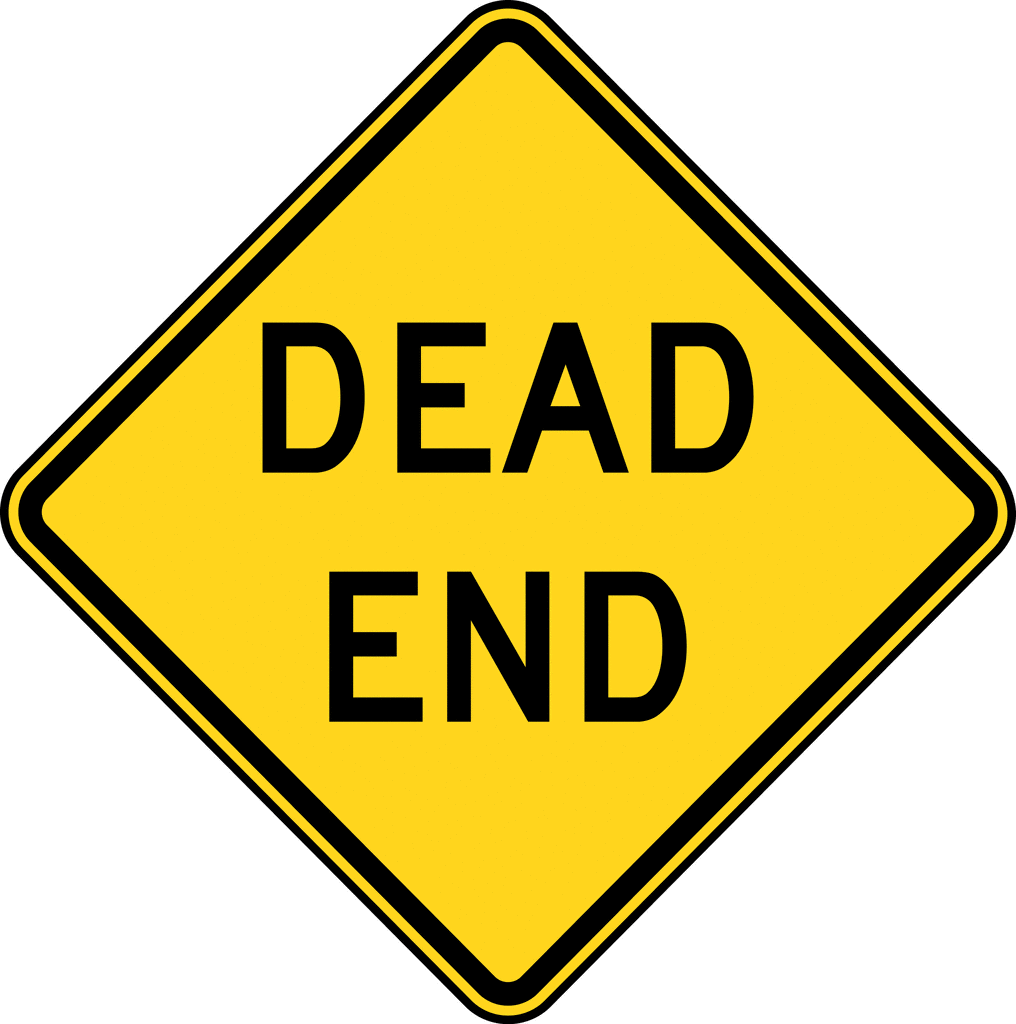 There are no list items in this section
a
My list

Kraft 2% Sharp Cheddar Cheese
Organic Girl Baby Spring Mix Salad
Cascadian Farms Cinnamon Crunch Cereal
Silk Pure Almond Milk
Green Giant Cut Leaf Spinach
Campbell's Cream of Mushroom Soup
Her list

Hillshire Farm Honey Ham
Post Shredded Wheat Cereal
Earthbound Farm Organic Spring Mix
Horizon DHA Omega 3 Whole Milk
Organic Girl I Love Baby Kale Salad
Kraft Deli Deluxe 2% American Cheese
Bakery
Return t map
Return to map
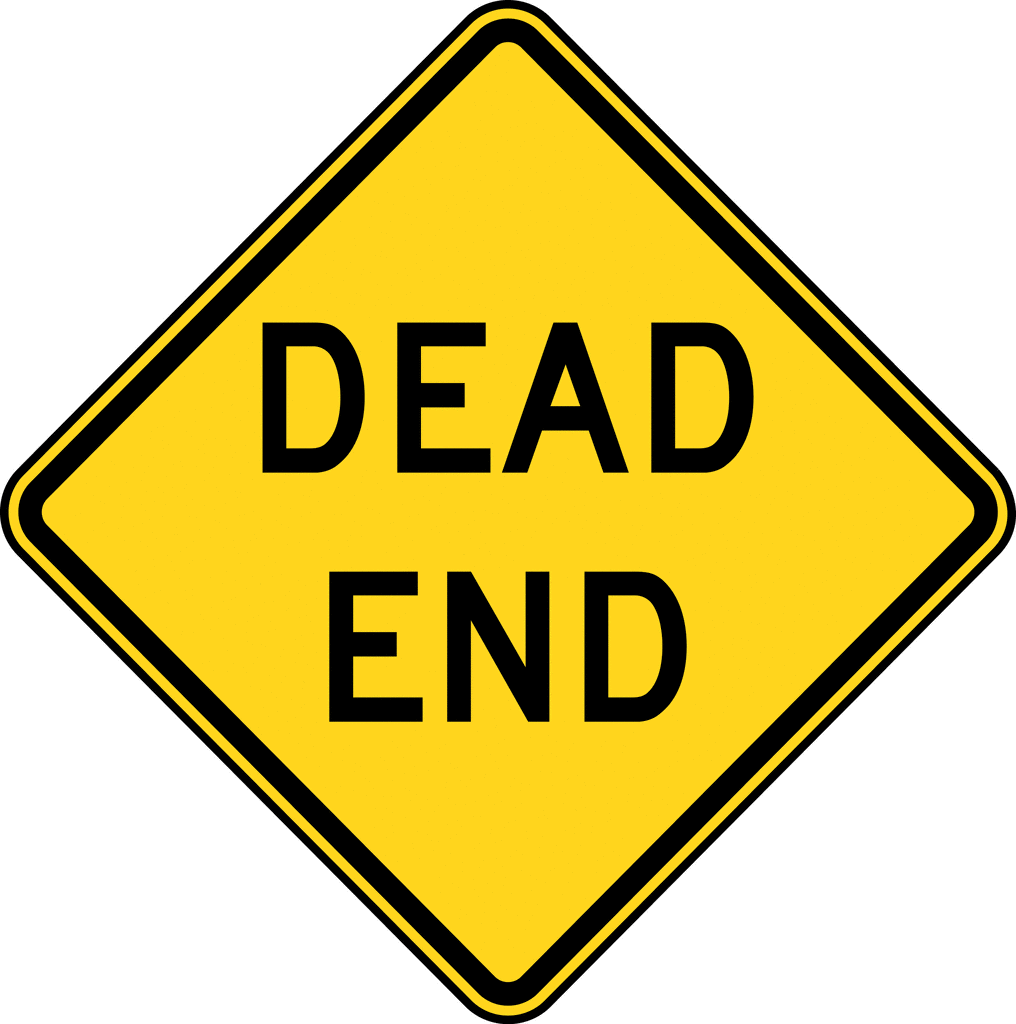 There are no list items in this section
b
My list

Kraft 2% Sharp Cheddar Cheese
Organic Girl Baby Spring Mix Salad
Cascadian Farms Cinnamon Crunch Cereal
Silk Pure Almond Milk
Green Giant Cut Leaf Spinach
Campbell's Cream of Mushroom Soup
Her list

Hillshire Farm Honey Ham
Post Shredded Wheat Cereal
Earthbound Farm Organic Spring Mix
Horizon DHA Omega 3 Whole Milk
Organic Girl I Love Baby Kale Salad
Kraft Deli Deluxe 2% American Cheese
Fresh Fruit
Return to ap
Return to map
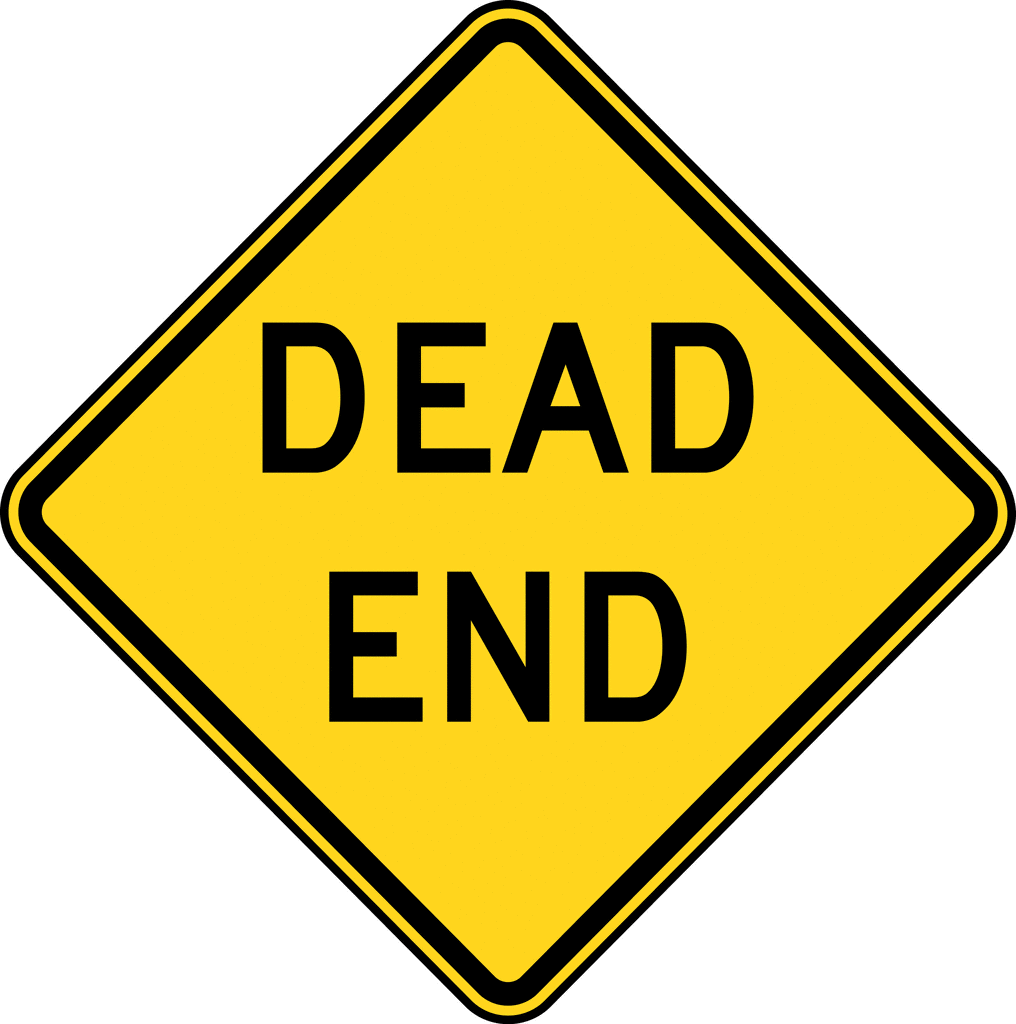 There are no list items in this section
c
My list

Kraft 2% Sharp Cheddar Cheese
Organic Girl Baby Spring Mix Salad
Cascadian Farms Cinnamon Crunch Cereal
Silk Pure Almond Milk
Green Giant Cut Leaf Spinach
Campbell's Cream of Mushroom Soup
Her list

Hillshire Farm Honey Ham
Post Shredded Wheat Cereal
Earthbound Farm Organic Spring Mix
Horizon DHA Omega 3 Whole Milk
Organic Girl I Love Baby Kale Salad
Kraft Deli Deluxe 2% American Cheese
Fresh Vegetables
Return to ap
Return to map
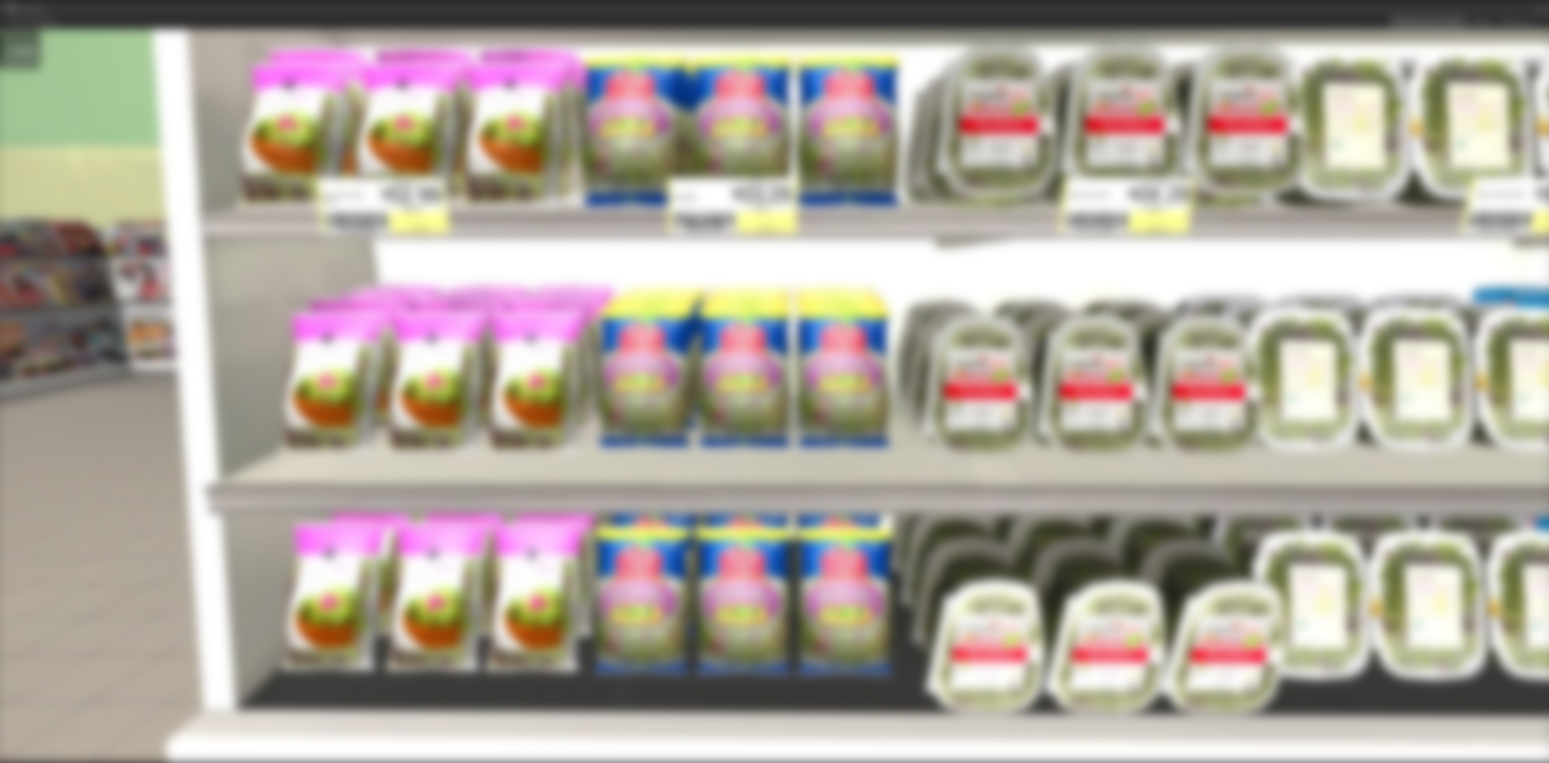 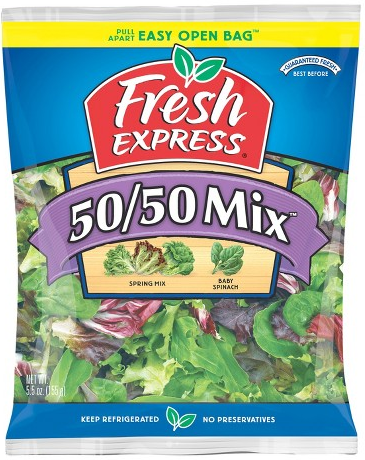 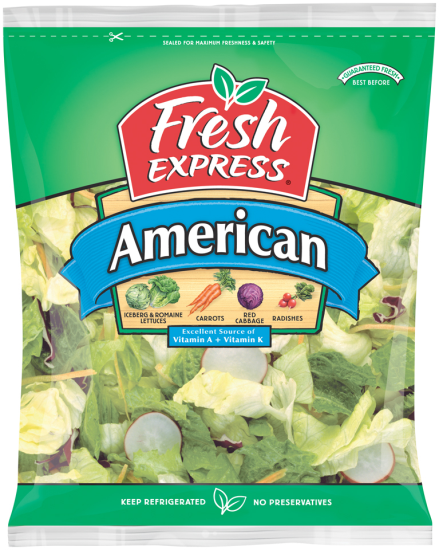 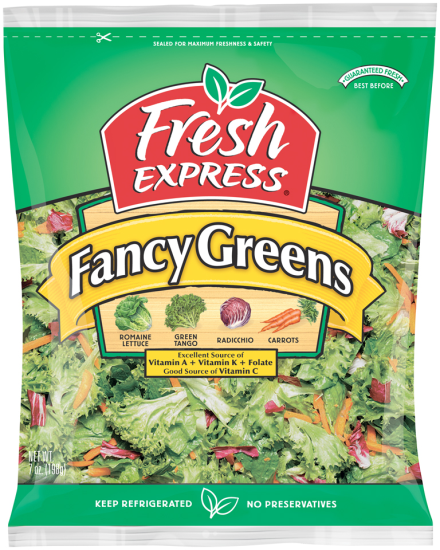 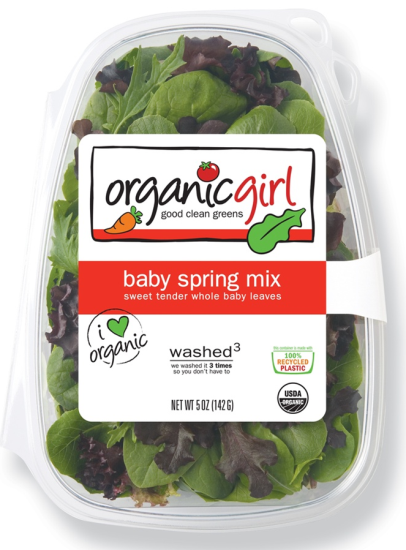 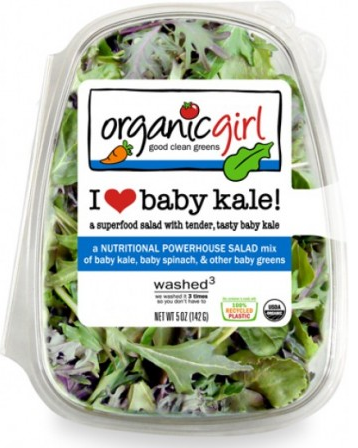 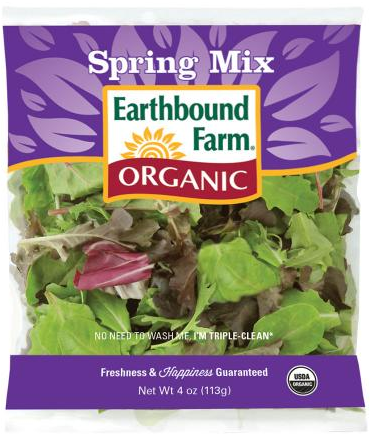 d
My list

Kraft 2% Sharp Cheddar Cheese
Organic Girl Baby Spring Mix Salad
Cascadian Farms Cinnamon Crunch Cereal
Silk Pure Almond Milk
Green Giant Cut Leaf Spinach
Campbell's Cream of Mushroom Soup
Her list

Hillshire Farm Honey Ham
Post Shredded Wheat Cereal
Earthbound Farm Organic Spring Mix
Horizon DHA Omega 3 Whole Milk
Organic Girl I Love Baby Kale Salad
Kraft Deli Deluxe 2% American Cheese
Beer/Wine
Return t map
Return to map
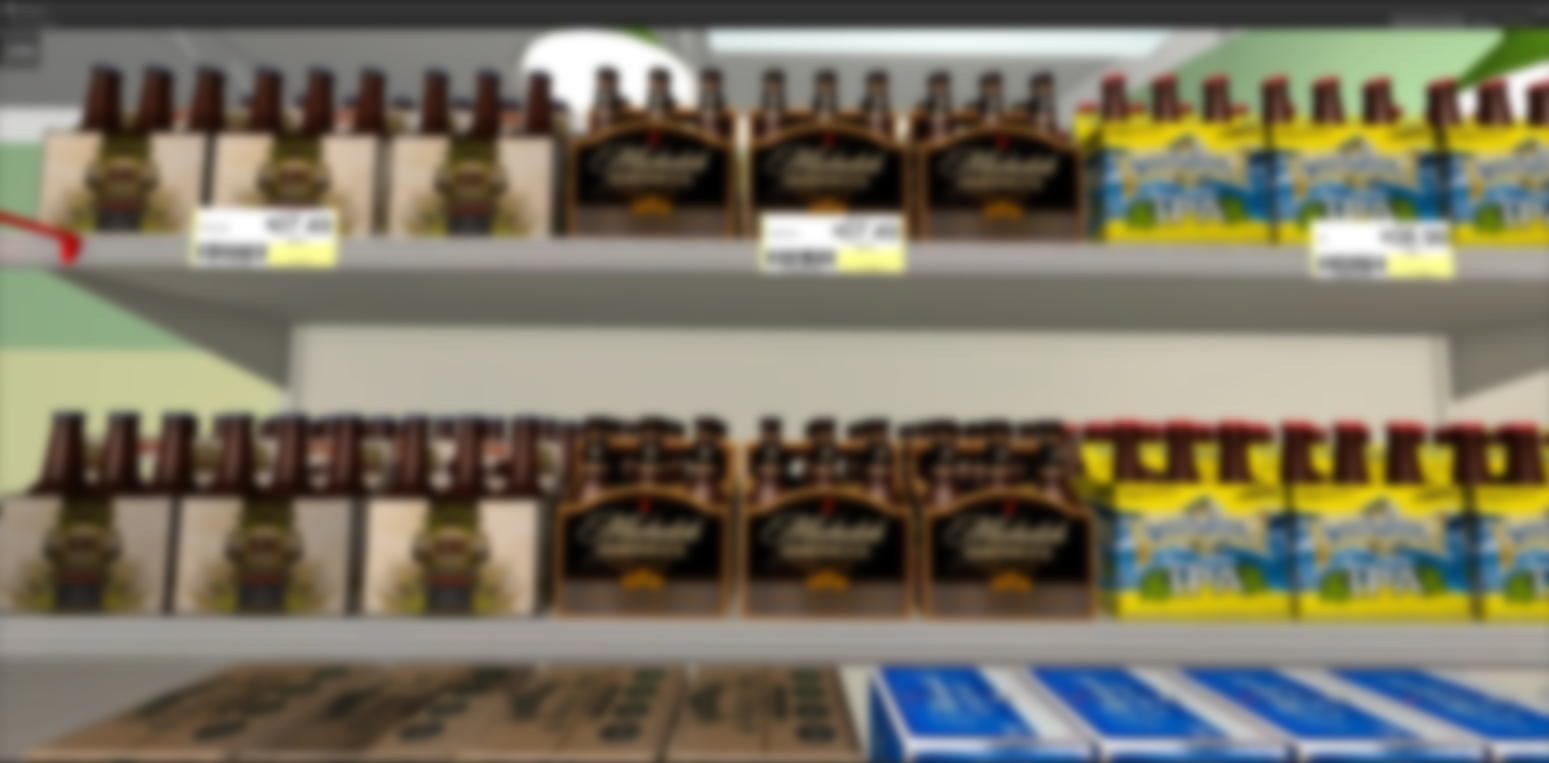 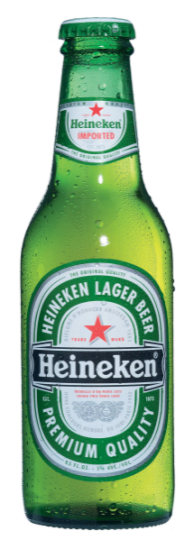 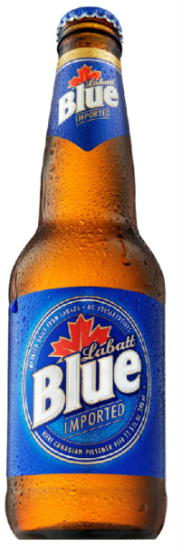 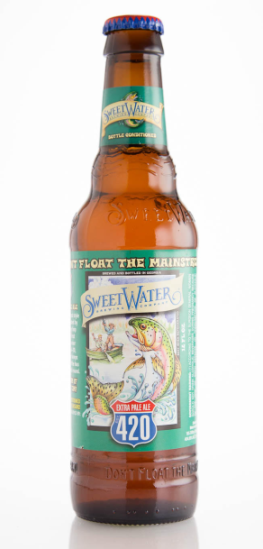 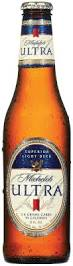 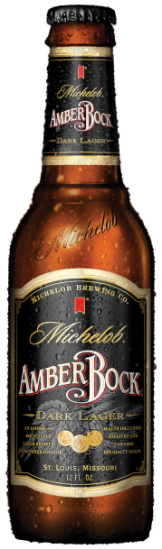 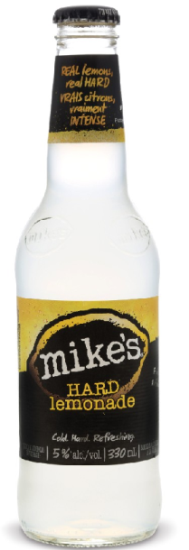 e
My list

Kraft 2% Sharp Cheddar Cheese
Organic Girl Baby Spring Mix Salad
Cascadian Farms Cinnamon Crunch Cereal
Silk Pure Almond Milk
Green Giant Cut Leaf Spinach
Campbell's Cream of Mushroom Soup
Her list

Hillshire Farm Honey Ham
Post Shredded Wheat Cereal
Earthbound Farm Organic Spring Mix
Horizon DHA Omega 3 Whole Milk
Organic Girl I Love Baby Kale Salad
Kraft Deli Deluxe 2% American Cheese
Packaged Bread
Return t map
Return to map
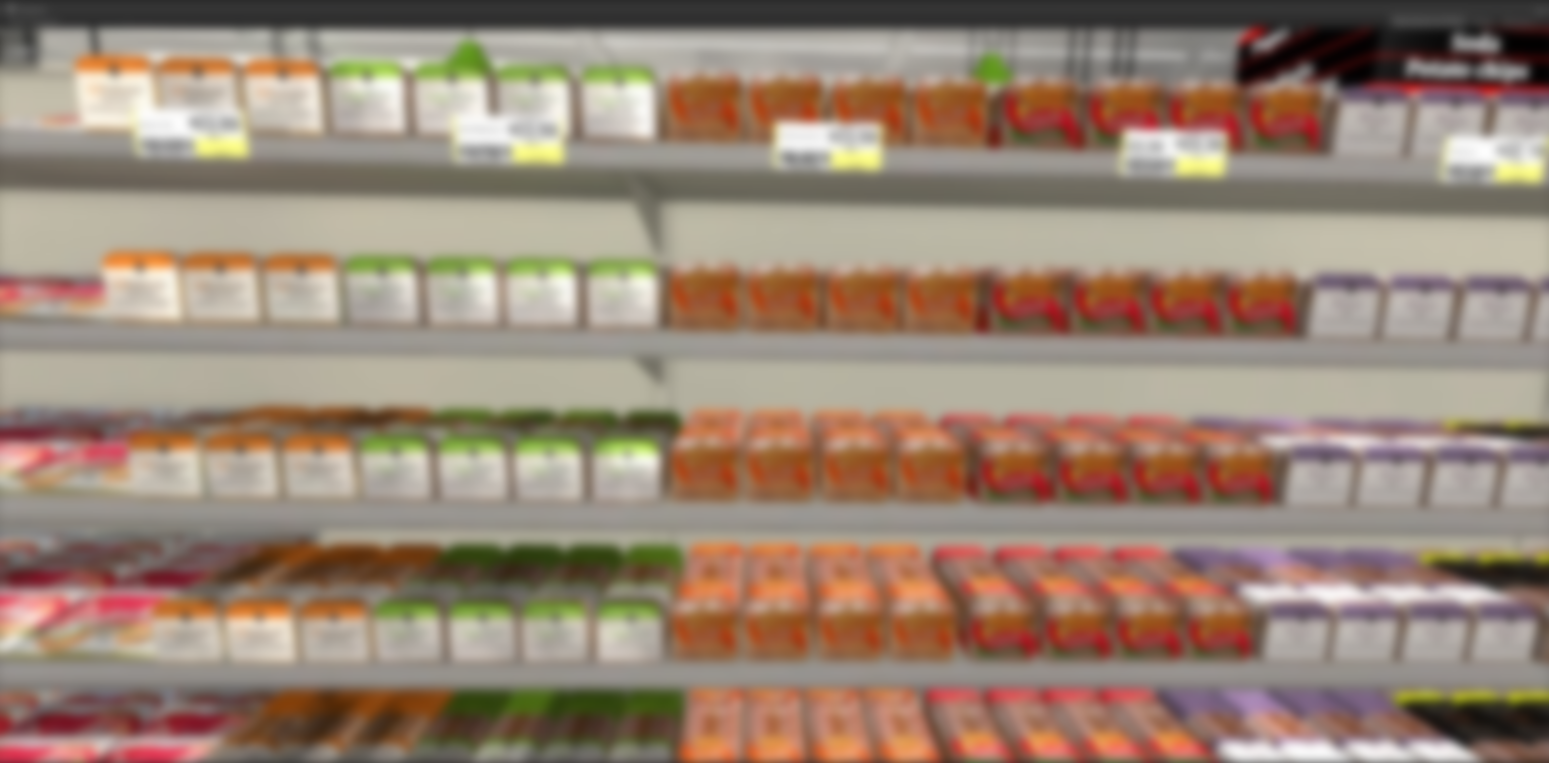 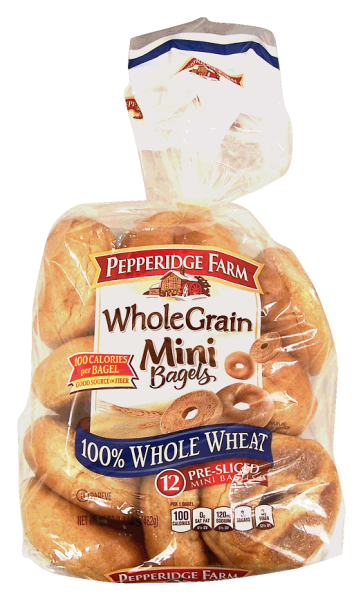 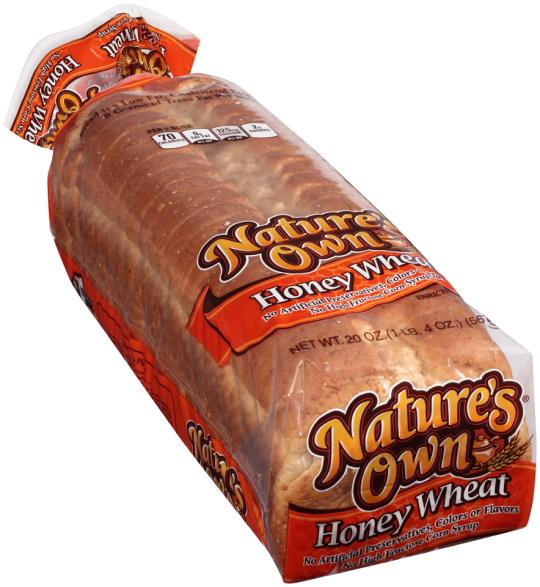 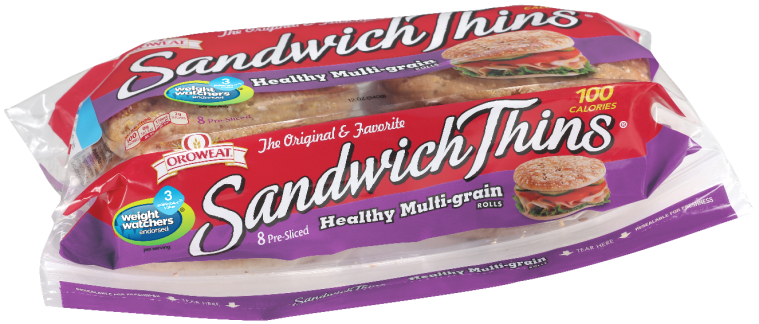 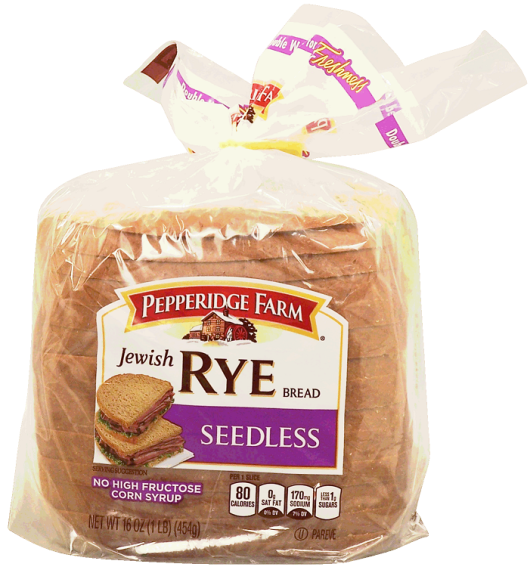 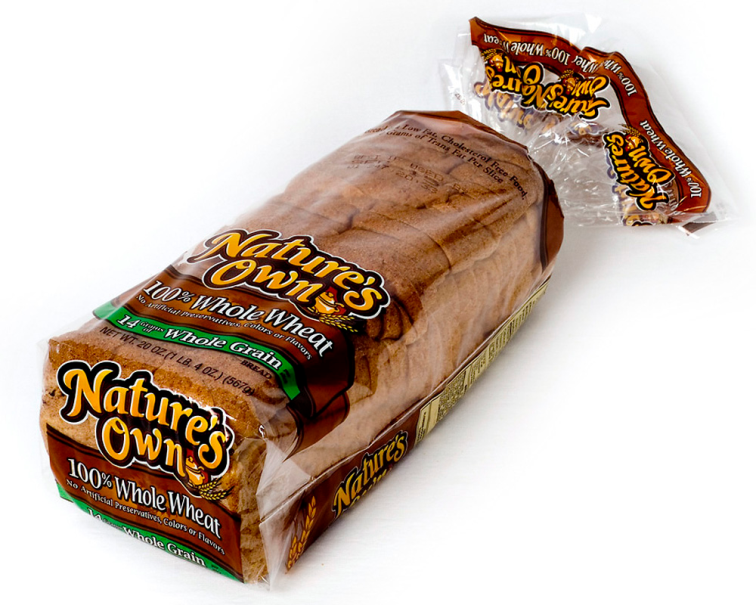 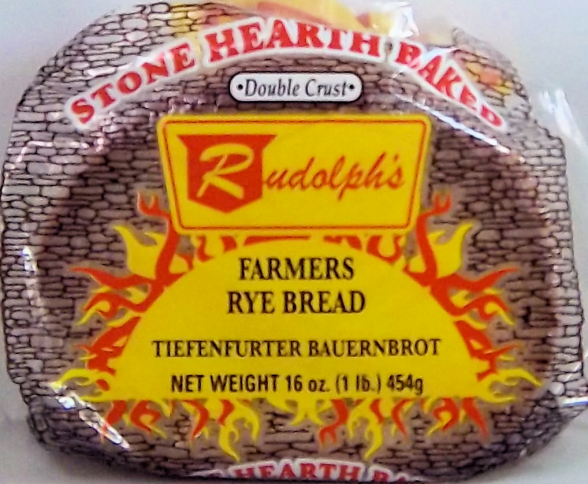 f
My list

Kraft 2% Sharp Cheddar Cheese
Organic Girl Baby Spring Mix Salad
Cascadian Farms Cinnamon Crunch Cereal
Silk Pure Almond Milk
Green Giant Cut Leaf Spinach
Campbell's Cream of Mushroom Soup
Her list

Hillshire Farm Honey Ham
Post Shredded Wheat Cereal
Earthbound Farm Organic Spring Mix
Horizon DHA Omega 3 Whole Milk
Organic Girl I Love Baby Kale Salad
Kraft Deli Deluxe 2% American Cheese
Frozen Vegetables
Return to map
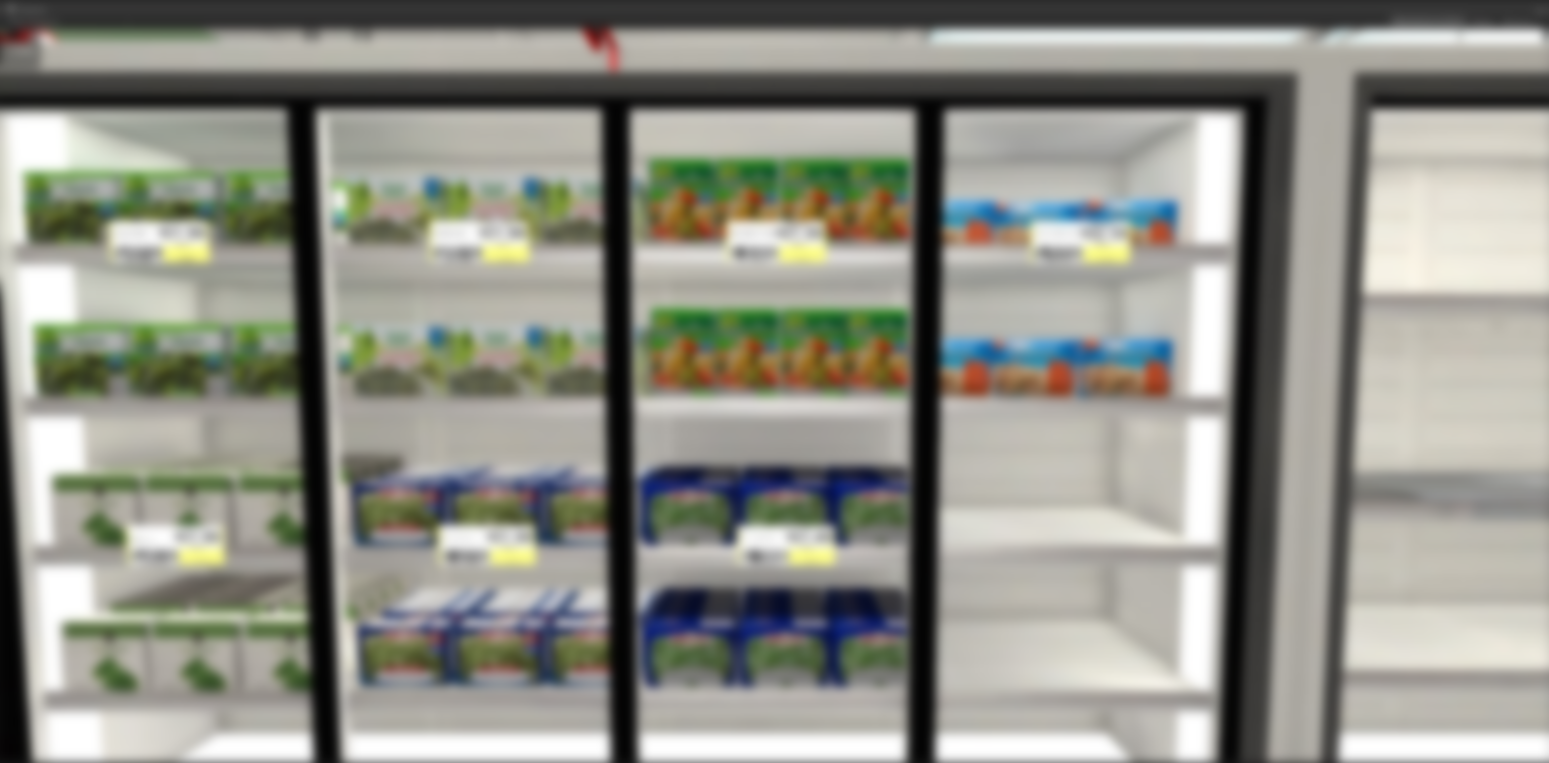 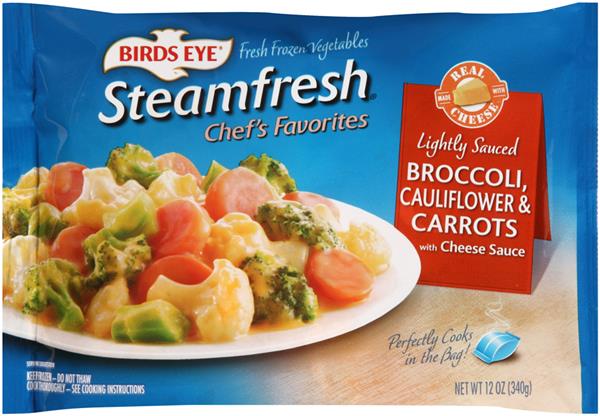 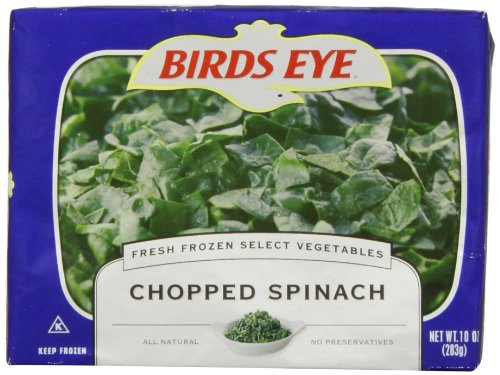 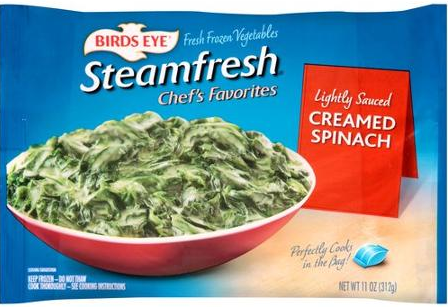 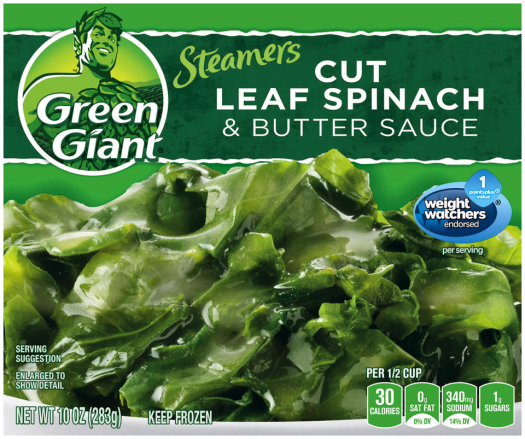 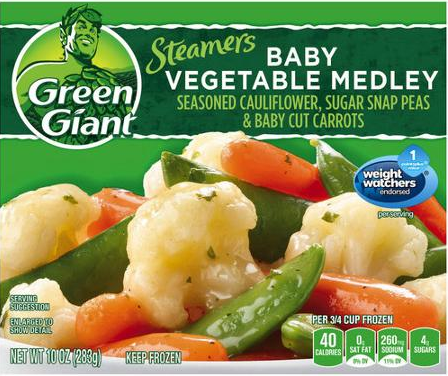 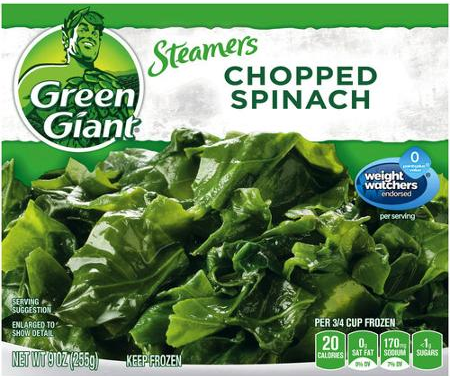 g
My list

Kraft 2% Sharp Cheddar Cheese
Organic Girl Baby Spring Mix Salad
Cascadian Farms Cinnamon Crunch Cereal
Silk Pure Almond Milk
Green Giant Cut Leaf Spinach
Campbell's Cream of Mushroom Soup
Her list

Hillshire Farm Honey Ham
Post Shredded Wheat Cereal
Earthbound Farm Organic Spring Mix
Horizon DHA Omega 3 Whole Milk
Organic Girl I Love Baby Kale Salad
Kraft Deli Deluxe 2% American Cheese
Ice Cream
Retun to map
Return to map
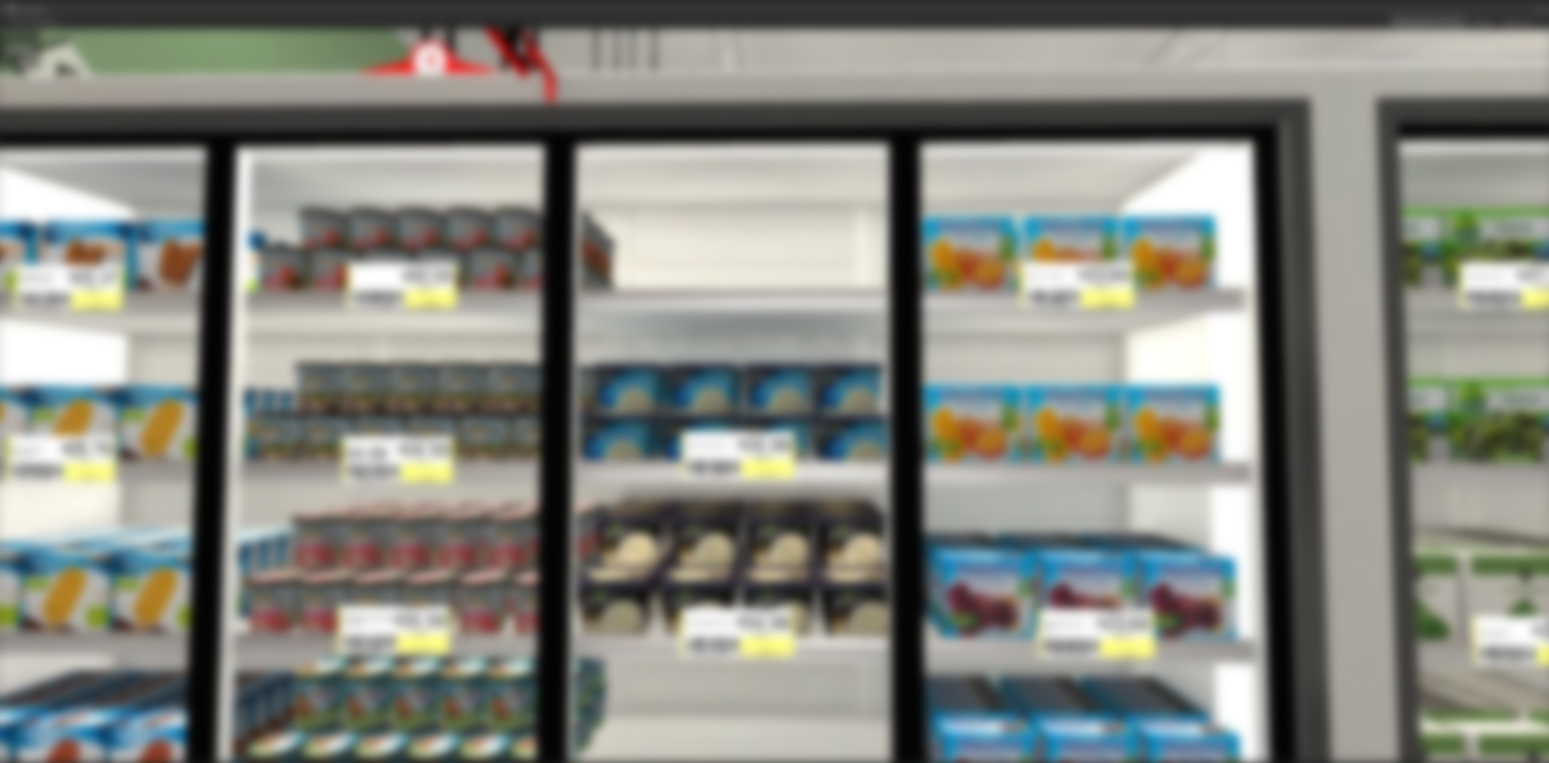 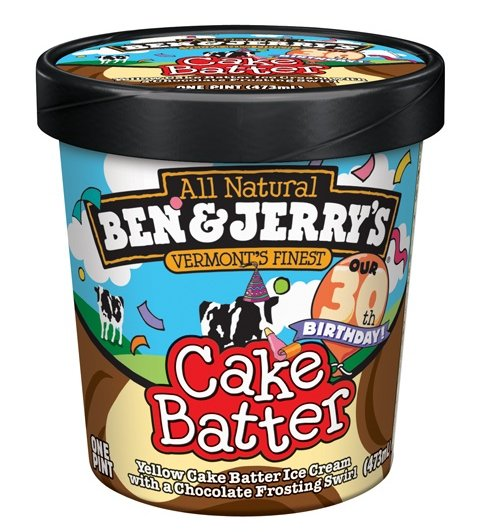 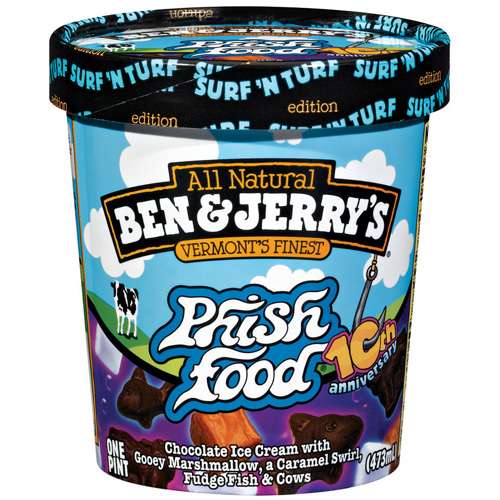 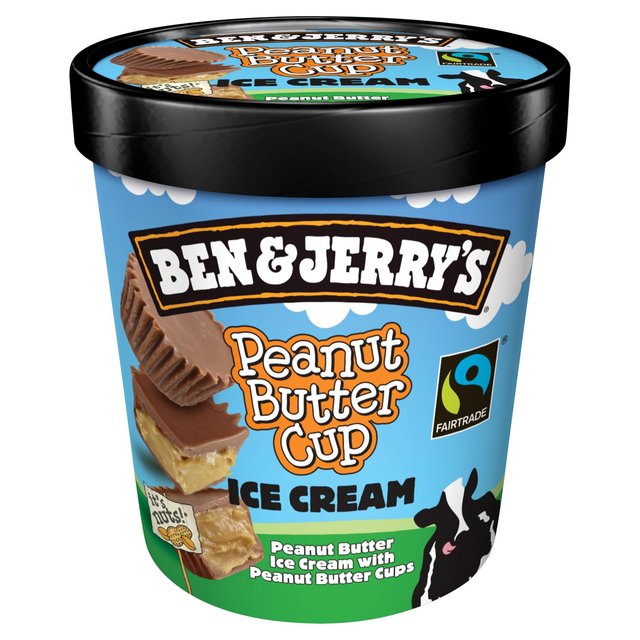 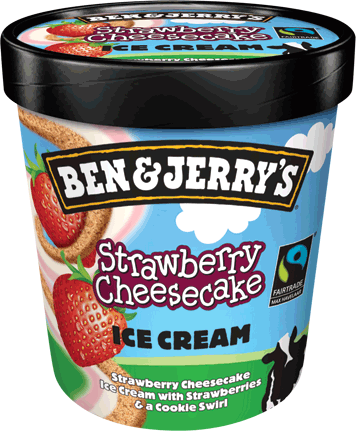 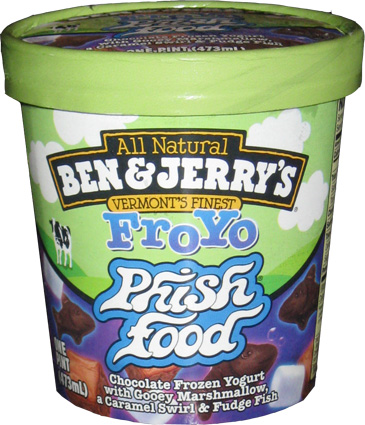 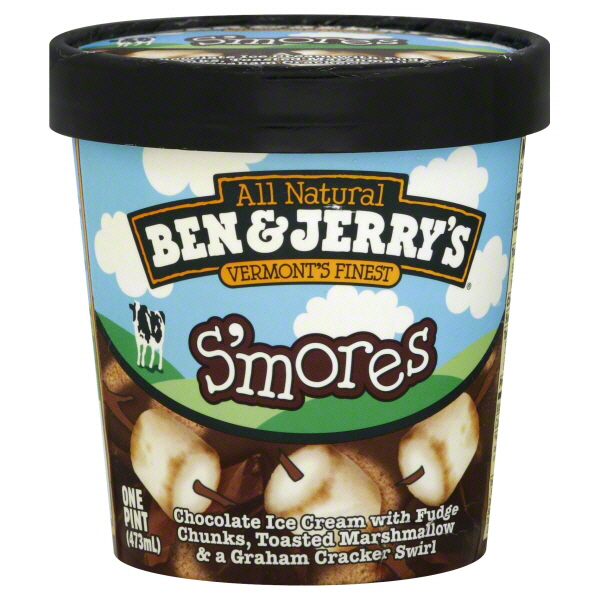 h
My list

Kraft 2% Sharp Cheddar Cheese
Organic Girl Baby Spring Mix Salad
Cascadian Farms Cinnamon Crunch Cereal
Silk Pure Almond Milk
Green Giant Cut Leaf Spinach
Campbell's Cream of Mushroom Soup
Her list

Hillshire Farm Honey Ham
Post Shredded Wheat Cereal
Earthbound Farm Organic Spring Mix
Horizon DHA Omega 3 Whole Milk
Organic Girl I Love Baby Kale Salad
Kraft Deli Deluxe 2% American Cheese
Potato Chips
Retrn to map
Return to map
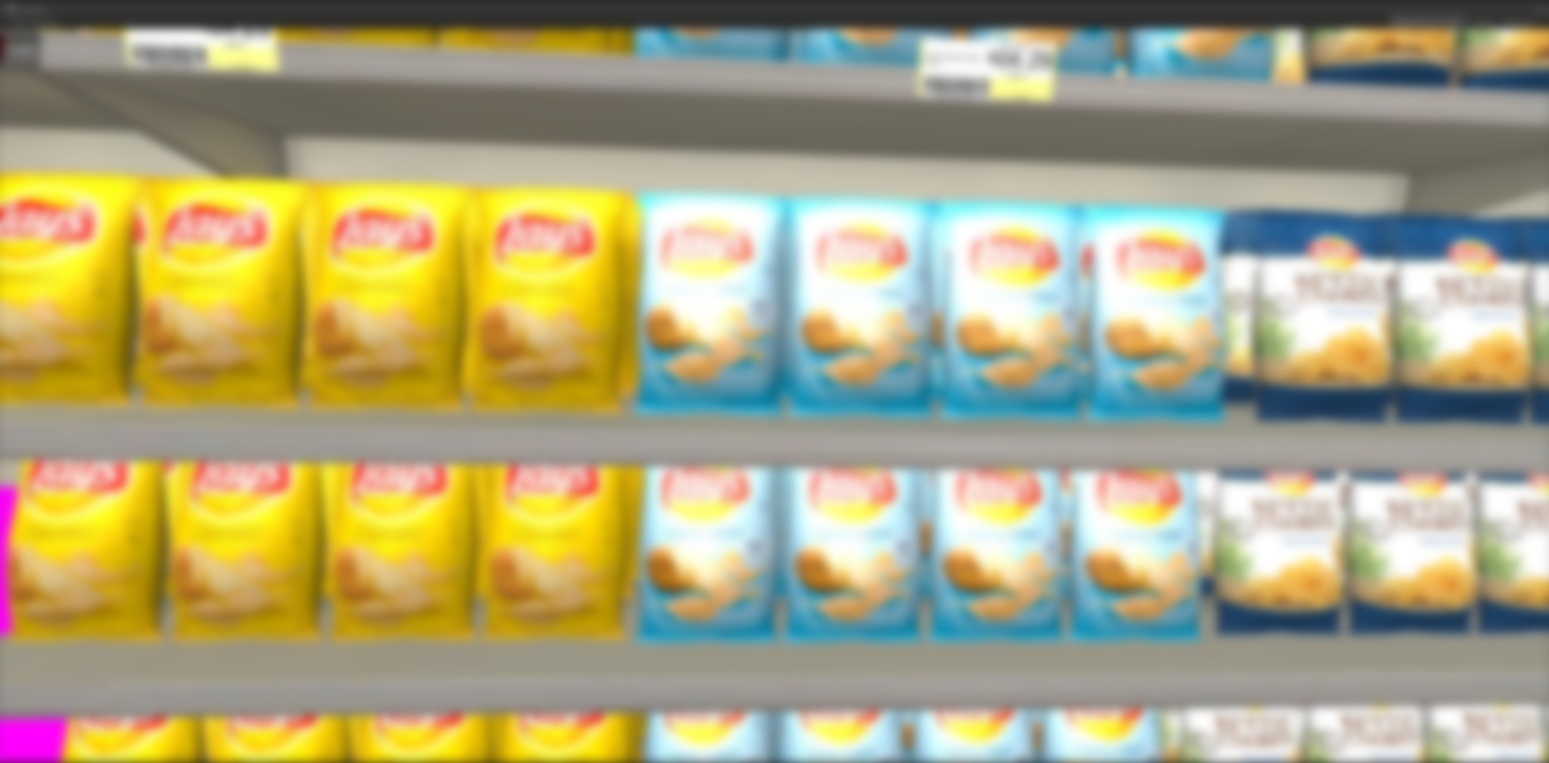 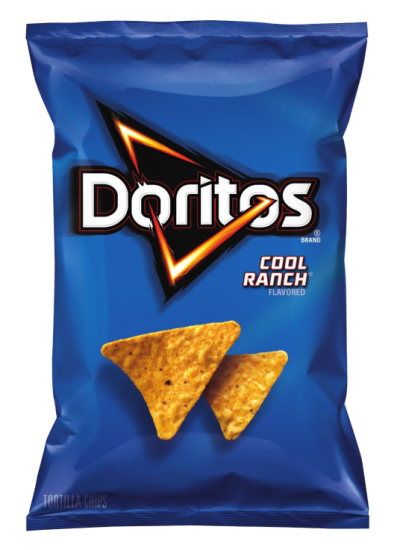 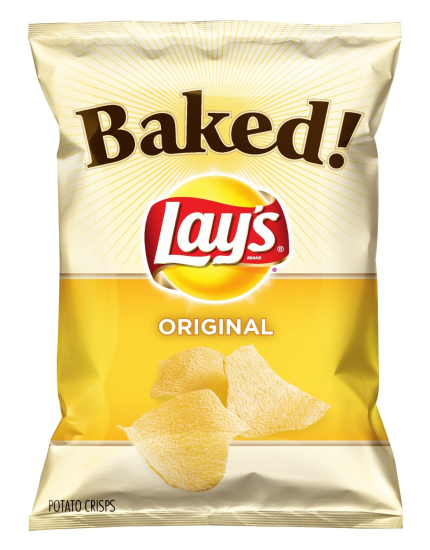 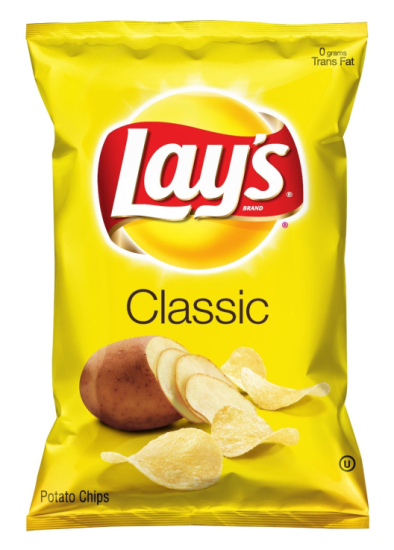 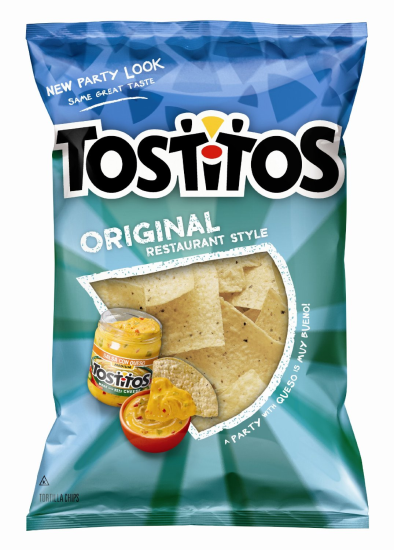 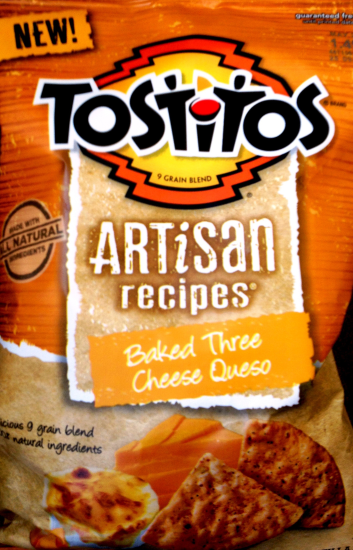 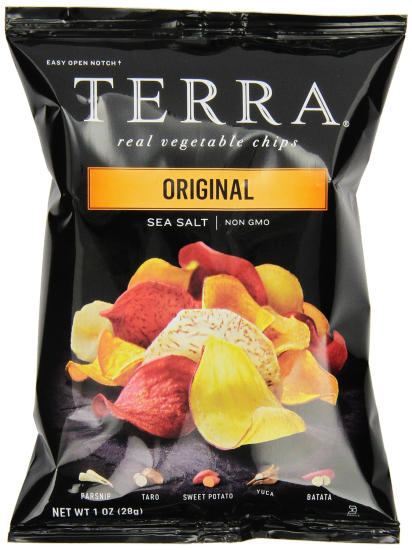 i
My list

Kraft 2% Sharp Cheddar Cheese
Organic Girl Baby Spring Mix Salad
Cascadian Farms Cinnamon Crunch Cereal
Silk Pure Almond Milk
Green Giant Cut Leaf Spinach
Campbell's Cream of Mushroom Soup
Her list

Hillshire Farm Honey Ham
Post Shredded Wheat Cereal
Earthbound Farm Organic Spring Mix
Horizon DHA Omega 3 Whole Milk
Organic Girl I Love Baby Kale Salad
Kraft Deli Deluxe 2% American Cheese
Retun to map
Return to map
Juice / Bottled Water
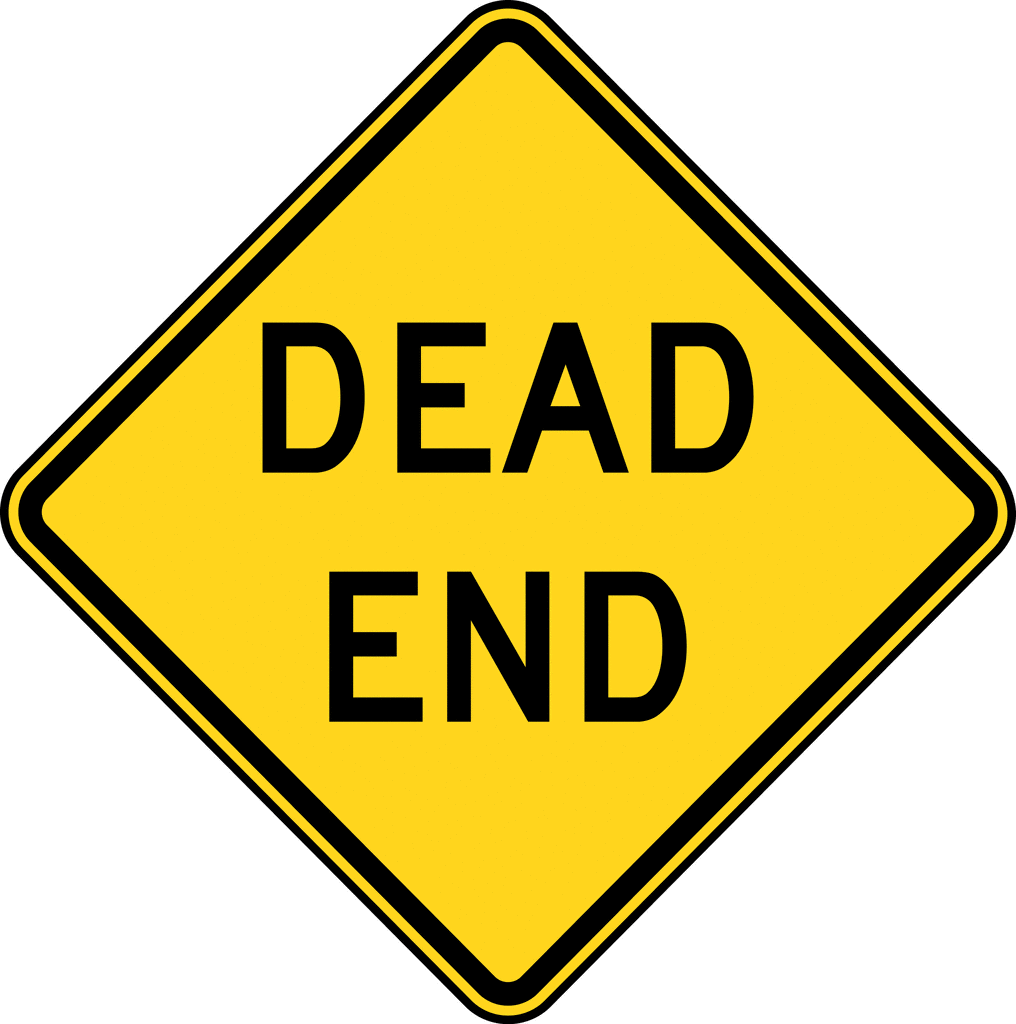 There are no list items in this section
j
My list

Kraft 2% Sharp Cheddar Cheese
Organic Girl Baby Spring Mix Salad
Cascadian Farms Cinnamon Crunch Cereal
Silk Pure Almond Milk
Green Giant Cut Leaf Spinach
Campbell's Cream of Mushroom Soup
Her list

Hillshire Farm Honey Ham
Post Shredded Wheat Cereal
Earthbound Farm Organic Spring Mix
Horizon DHA Omega 3 Whole Milk
Organic Girl I Love Baby Kale Salad
Kraft Deli Deluxe 2% American Cheese
Soda
Retun to map
Return to map
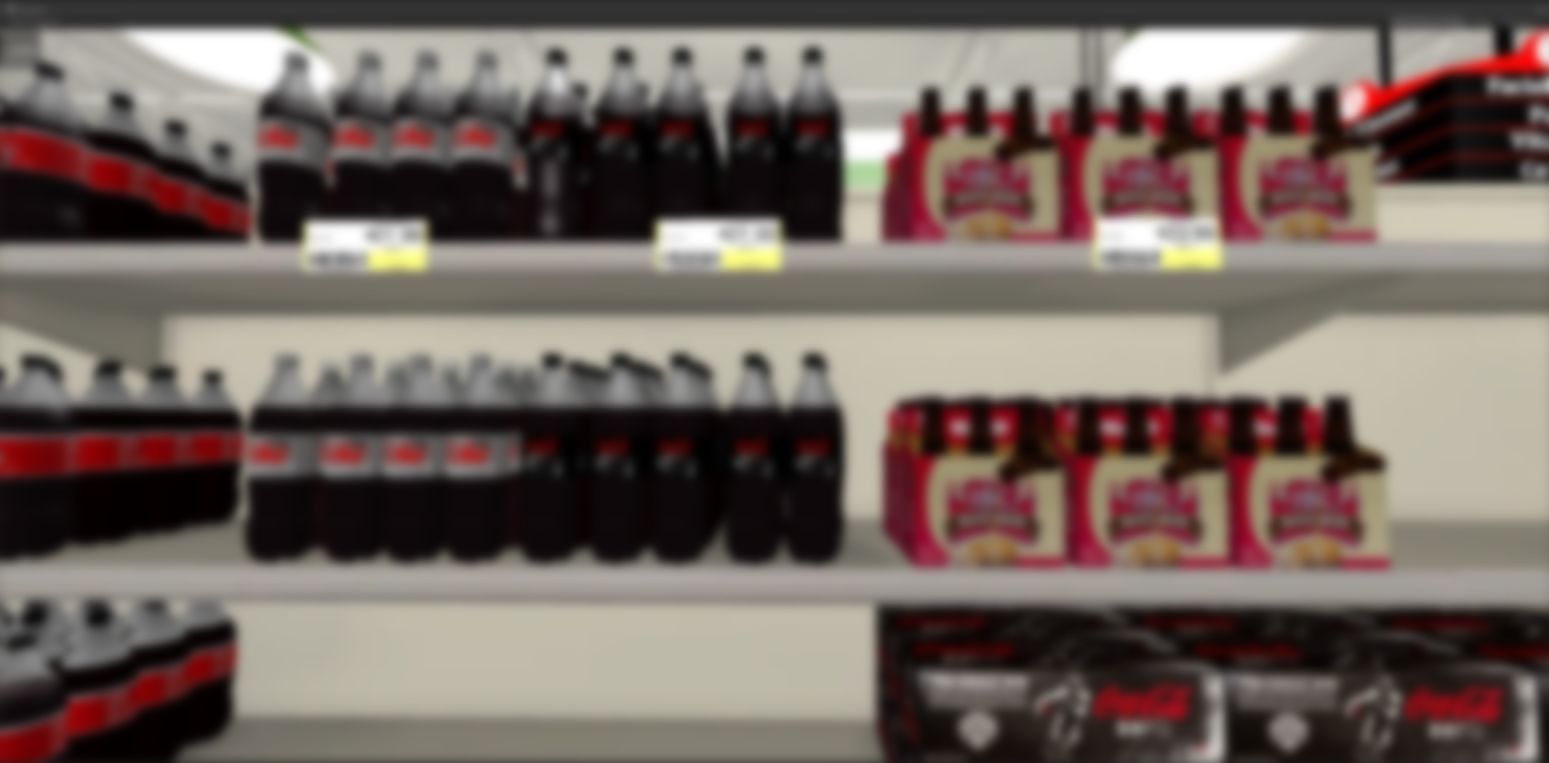 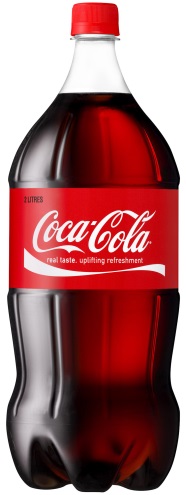 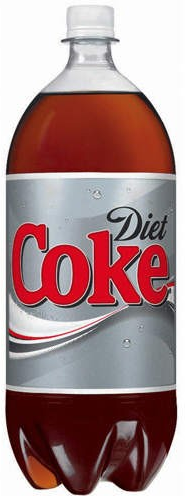 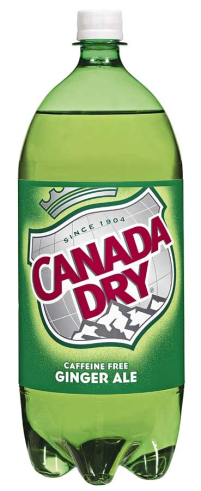 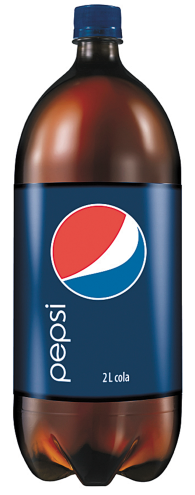 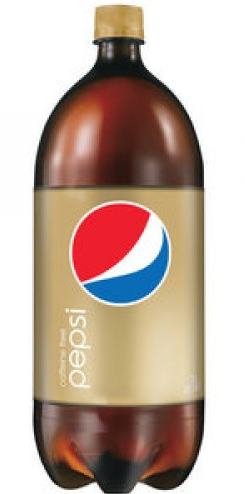 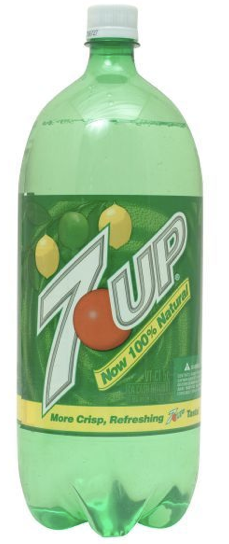 k
My list

Kraft 2% Sharp Cheddar Cheese
Organic Girl Baby Spring Mix Salad
Cascadian Farms Cinnamon Crunch Cereal
Silk Pure Almond Milk
Green Giant Cut Leaf Spinach
Campbell's Cream of Mushroom Soup
Her list

Hillshire Farm Honey Ham
Post Shredded Wheat Cereal
Earthbound Farm Organic Spring Mix
Horizon DHA Omega 3 Whole Milk
Organic Girl I Love Baby Kale Salad
Kraft Deli Deluxe 2% American Cheese
Return t map
Return to map
Paper Towels / Toilet
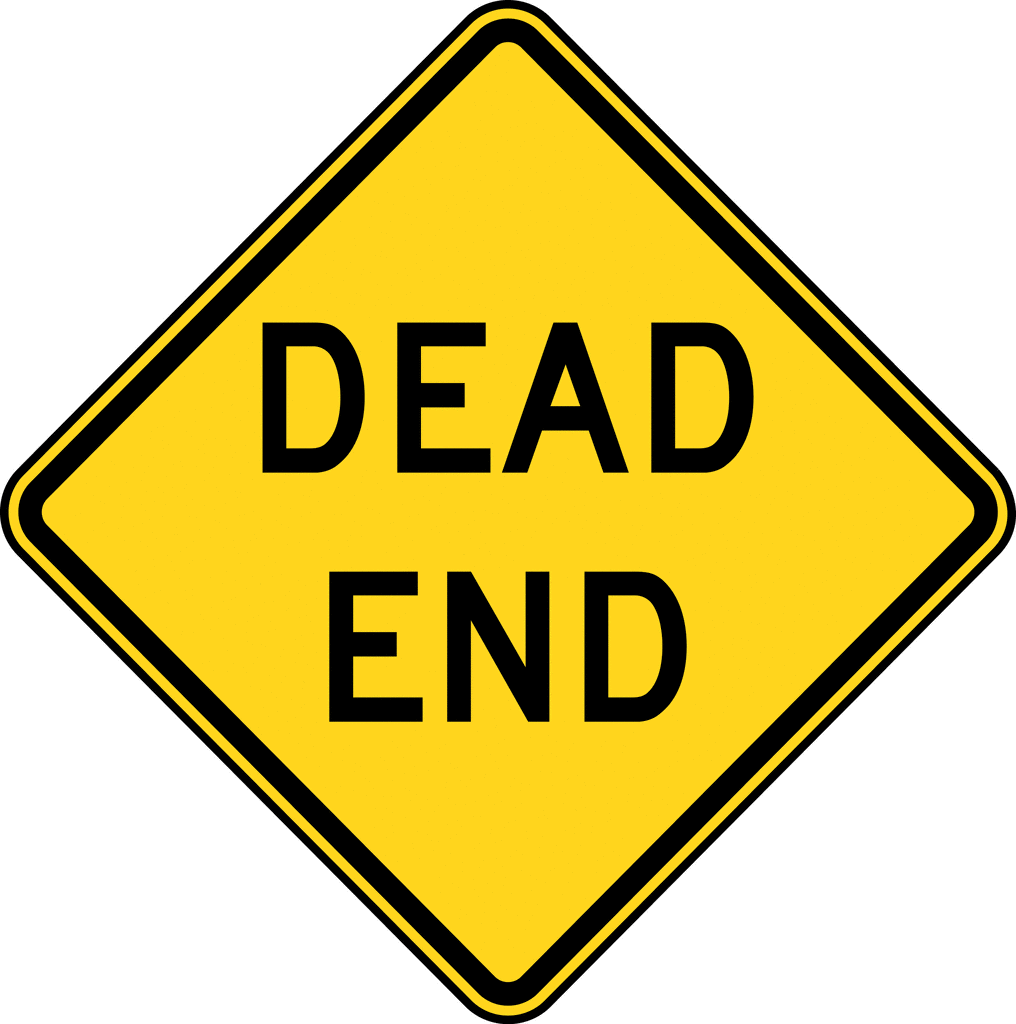 There are no list items in this section
l
My list

Kraft 2% Sharp Cheddar Cheese
Organic Girl Baby Spring Mix Salad
Cascadian Farms Cinnamon Crunch Cereal
Silk Pure Almond Milk
Green Giant Cut Leaf Spinach
Campbell's Cream of Mushroom Soup
Her list

Hillshire Farm Honey Ham
Post Shredded Wheat Cereal
Earthbound Farm Organic Spring Mix
Horizon DHA Omega 3 Whole Milk
Organic Girl I Love Baby Kale Salad
Kraft Deli Deluxe 2% American Cheese
Pasta
Return to map
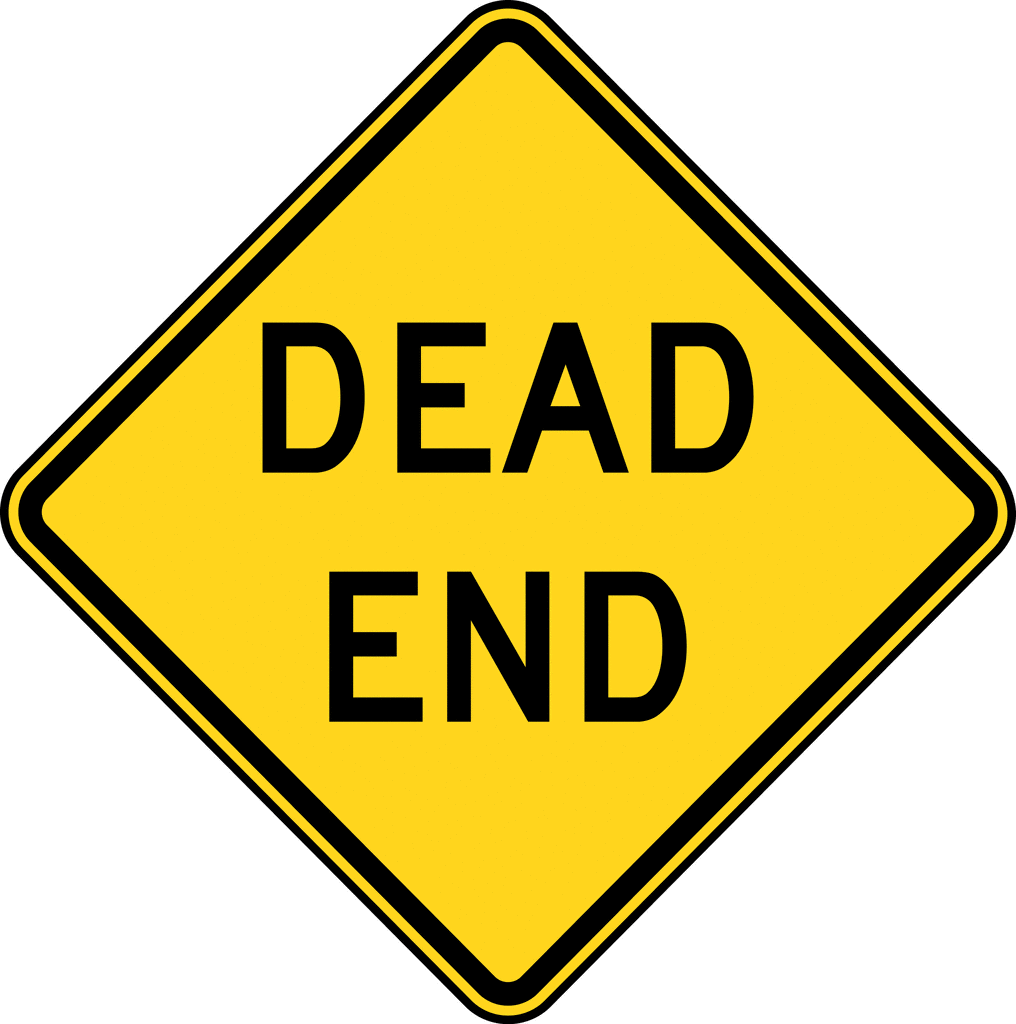 There are no list items in this section
m
My list

Kraft 2% Sharp Cheddar Cheese
Organic Girl Baby Spring Mix Salad
Cascadian Farms Cinnamon Crunch Cereal
Silk Pure Almond Milk
Green Giant Cut Leaf Spinach
Campbell's Cream of Mushroom Soup
Her list

Hillshire Farm Honey Ham
Post Shredded Wheat Cereal
Earthbound Farm Organic Spring Mix
Horizon DHA Omega 3 Whole Milk
Organic Girl I Love Baby Kale Salad
Kraft Deli Deluxe 2% American Cheese
Cereal
Return to map
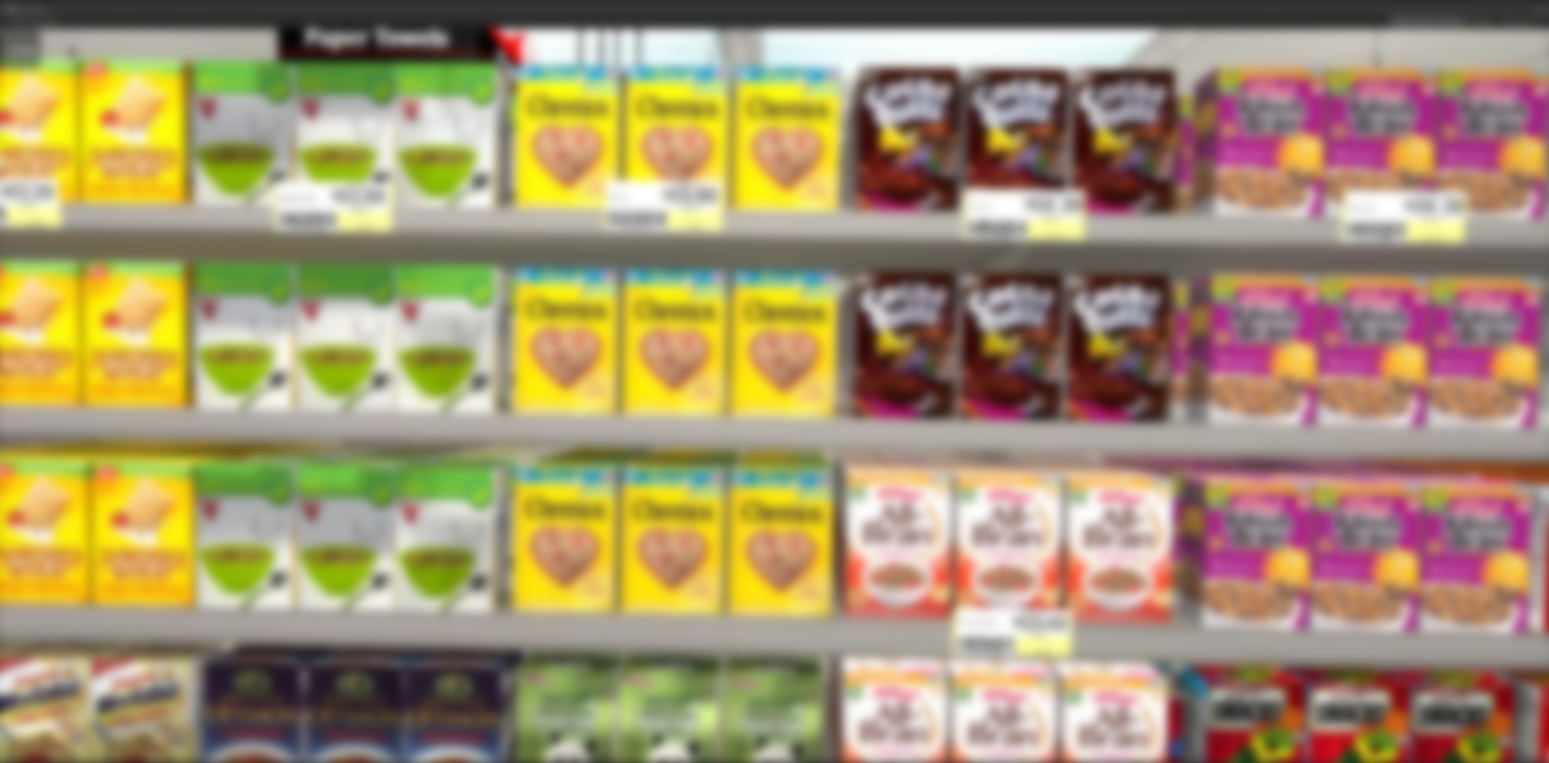 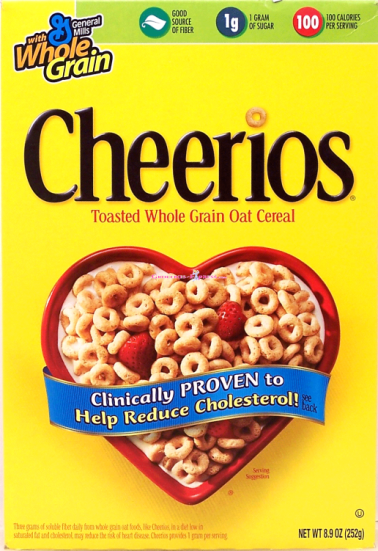 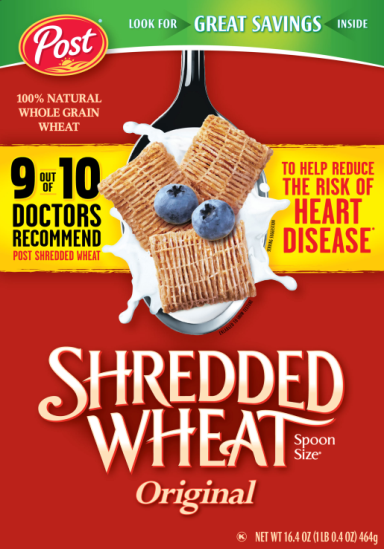 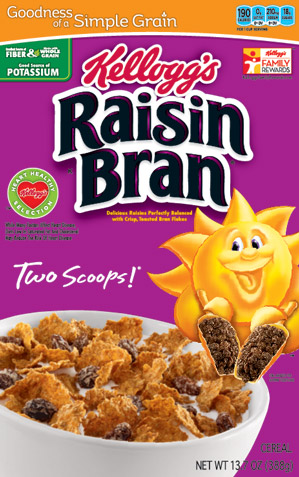 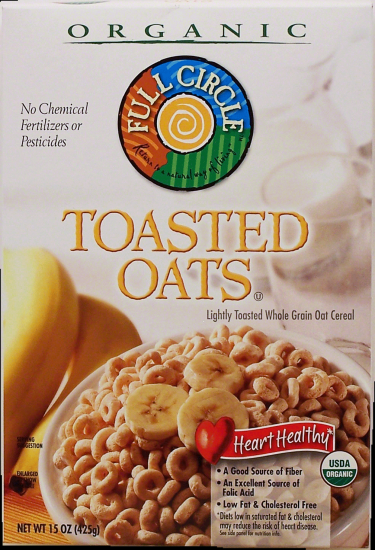 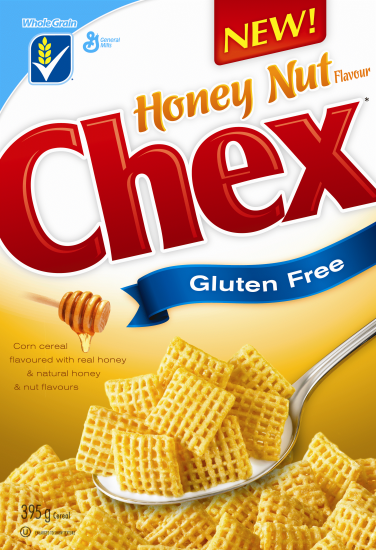 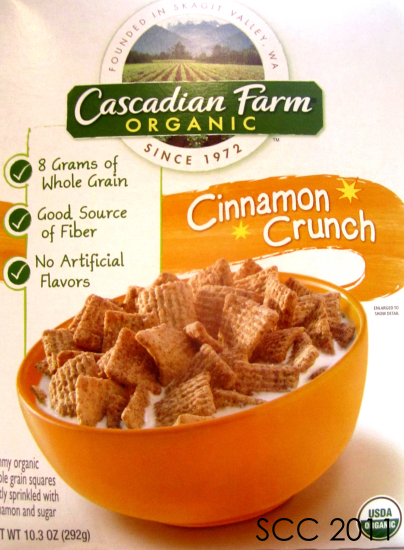 n
My list

Kraft 2% Sharp Cheddar Cheese
Organic Girl Baby Spring Mix Salad
Cascadian Farms Cinnamon Crunch Cereal
Silk Pure Almond Milk
Green Giant Cut Leaf Spinach
Campbell's Cream of Mushroom Soup
Her list

Hillshire Farm Honey Ham
Post Shredded Wheat Cereal
Earthbound Farm Organic Spring Mix
Horizon DHA Omega 3 Whole Milk
Organic Girl I Love Baby Kale Salad
Kraft Deli Deluxe 2% American Cheese
Mouthwash / Dental
Return to map
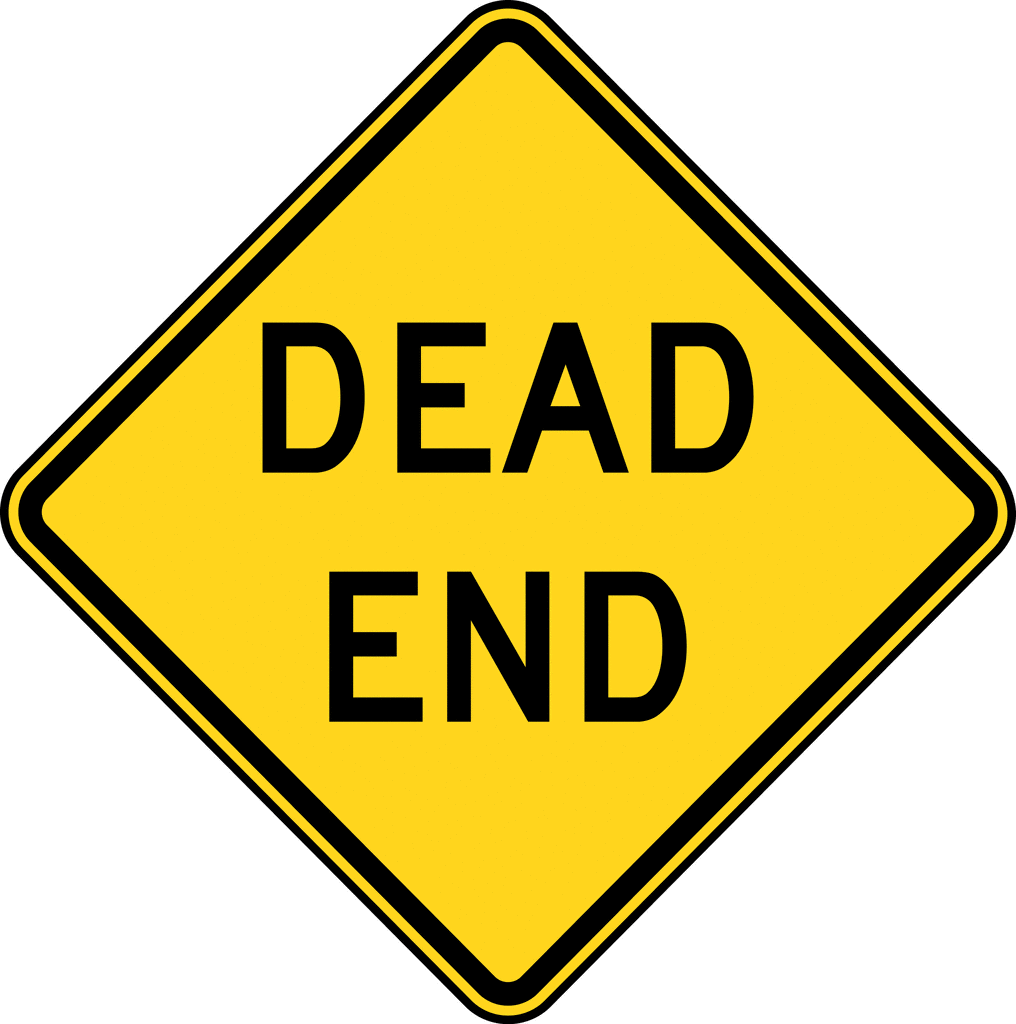 There are no list items in this section
o
My list

Kraft 2% Sharp Cheddar Cheese
Organic Girl Baby Spring Mix Salad
Cascadian Farms Cinnamon Crunch Cereal
Silk Pure Almond Milk
Green Giant Cut Leaf Spinach
Campbell's Cream of Mushroom Soup
Her list

Hillshire Farm Honey Ham
Post Shredded Wheat Cereal
Earthbound Farm Organic Spring Mix
Horizon DHA Omega 3 Whole Milk
Organic Girl I Love Baby Kale Salad
Kraft Deli Deluxe 2% American Cheese
Vitamins
Return to map
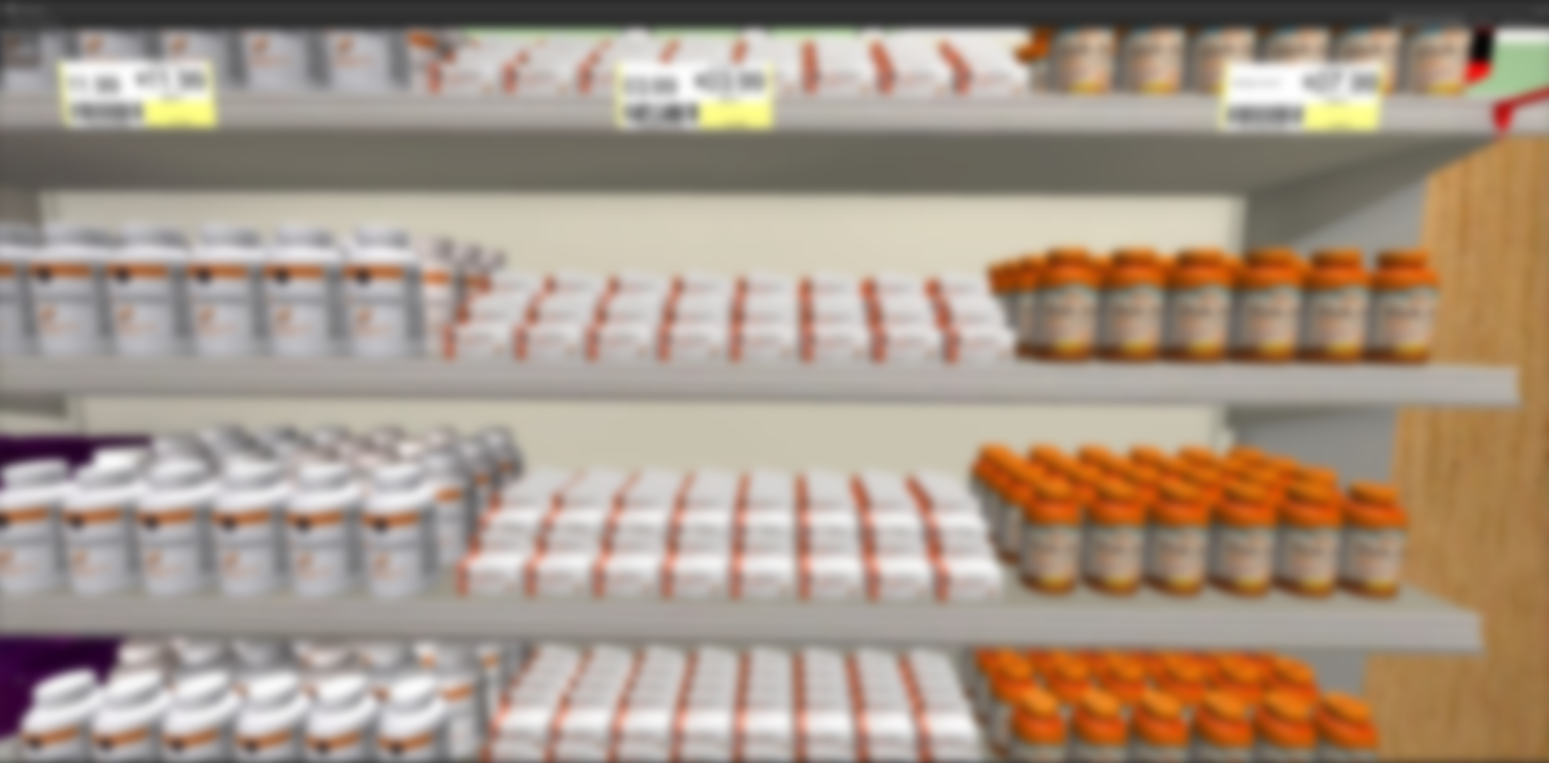 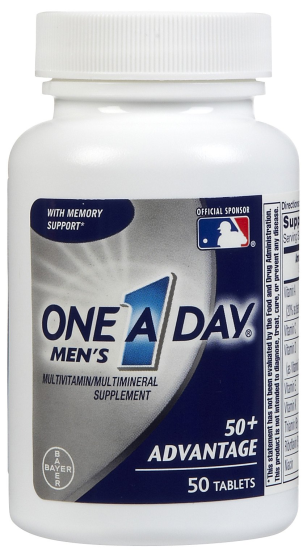 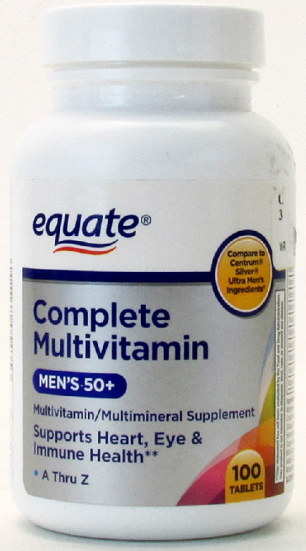 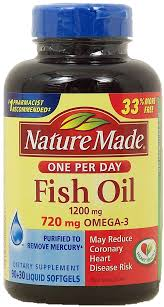 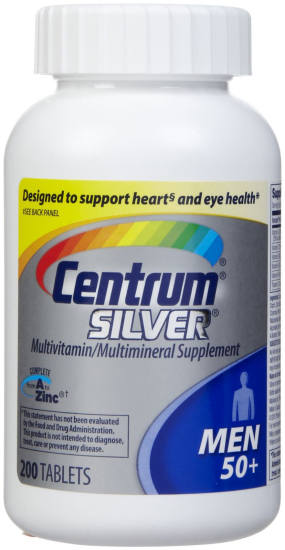 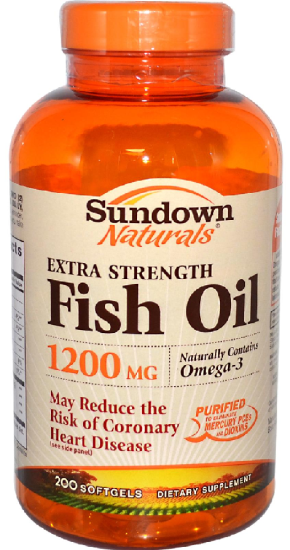 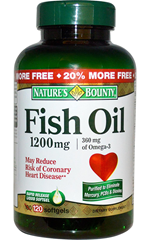 p
My list

Kraft 2% Sharp Cheddar Cheese
Organic Girl Baby Spring Mix Salad
Cascadian Farms Cinnamon Crunch Cereal
Silk Pure Almond Milk
Green Giant Cut Leaf Spinach
Campbell's Cream of Mushroom Soup
Her list

Hillshire Farm Honey Ham
Post Shredded Wheat Cereal
Earthbound Farm Organic Spring Mix
Horizon DHA Omega 3 Whole Milk
Organic Girl I Love Baby Kale Salad
Kraft Deli Deluxe 2% American Cheese
Facial Tissue
Return to map
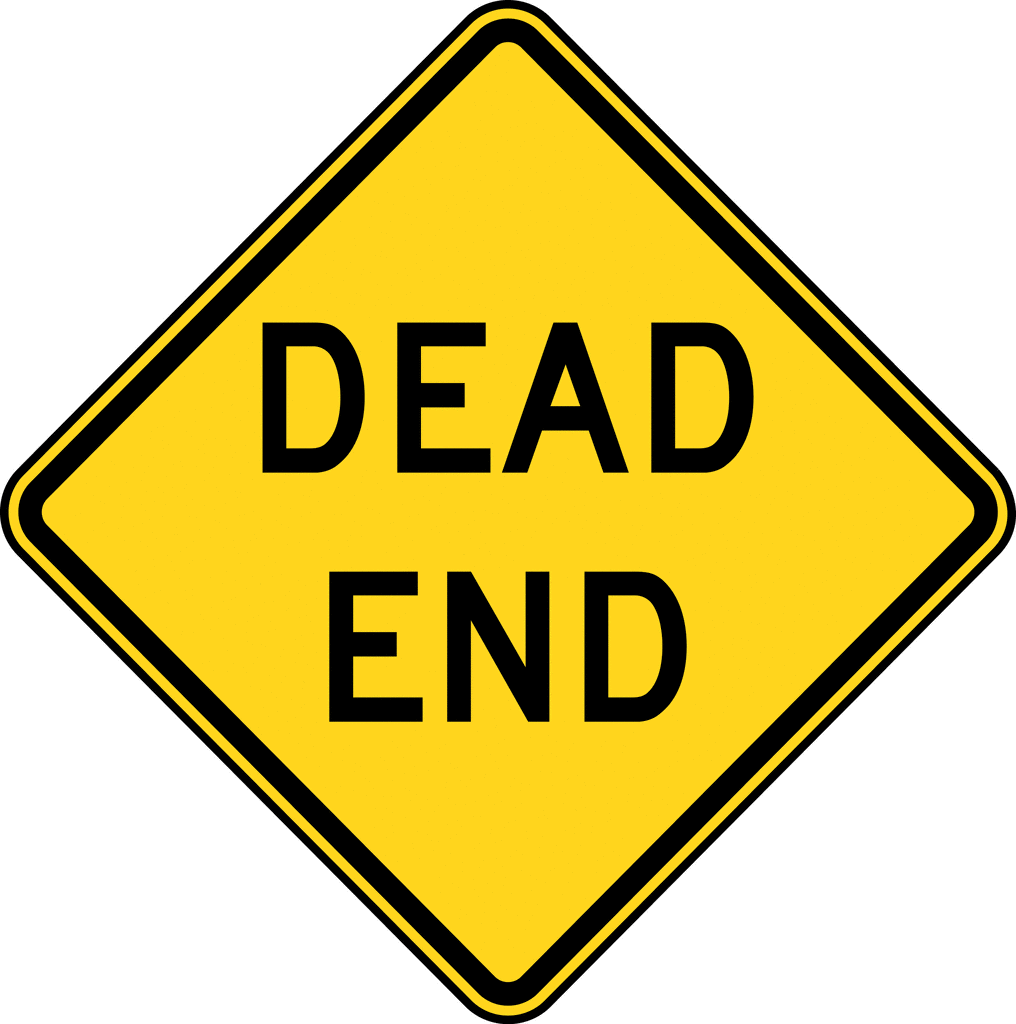 There are no list items in this section
q
My list

Kraft 2% Sharp Cheddar Cheese
Organic Girl Baby Spring Mix Salad
Cascadian Farms Cinnamon Crunch Cereal
Silk Pure Almond Milk
Green Giant Cut Leaf Spinach
Campbell's Cream of Mushroom Soup
Her list

Hillshire Farm Honey Ham
Post Shredded Wheat Cereal
Earthbound Farm Organic Spring Mix
Horizon DHA Omega 3 Whole Milk
Organic Girl I Love Baby Kale Salad
Kraft Deli Deluxe 2% American Cheese
Candy / Cookies
Return to map
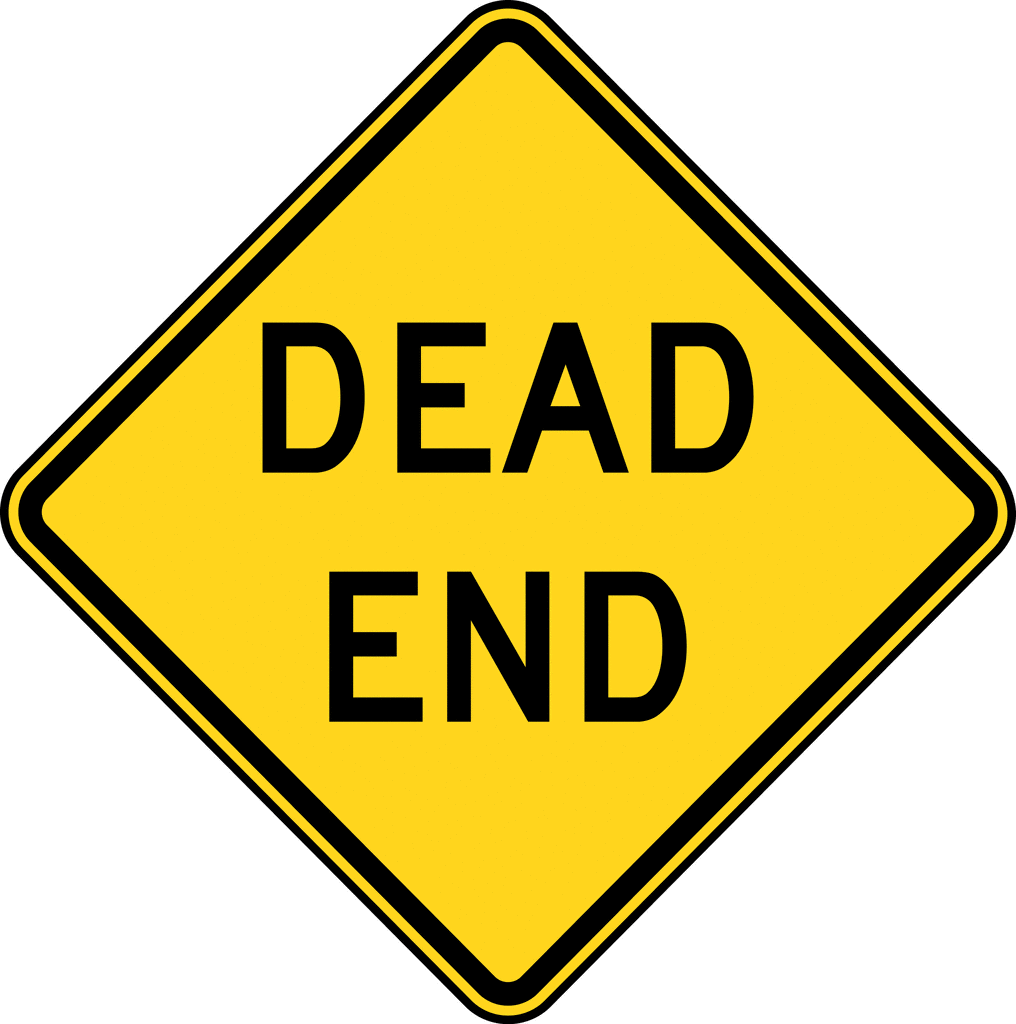 There are no list items in this section
r
My list

Kraft 2% Sharp Cheddar Cheese
Organic Girl Baby Spring Mix Salad
Cascadian Farms Cinnamon Crunch Cereal
Silk Pure Almond Milk
Green Giant Cut Leaf Spinach
Campbell's Cream of Mushroom Soup
Her list

Hillshire Farm Honey Ham
Post Shredded Wheat Cereal
Earthbound Farm Organic Spring Mix
Horizon DHA Omega 3 Whole Milk
Organic Girl I Love Baby Kale Salad
Kraft Deli Deluxe 2% American Cheese
Flour / Sugar
Return to map
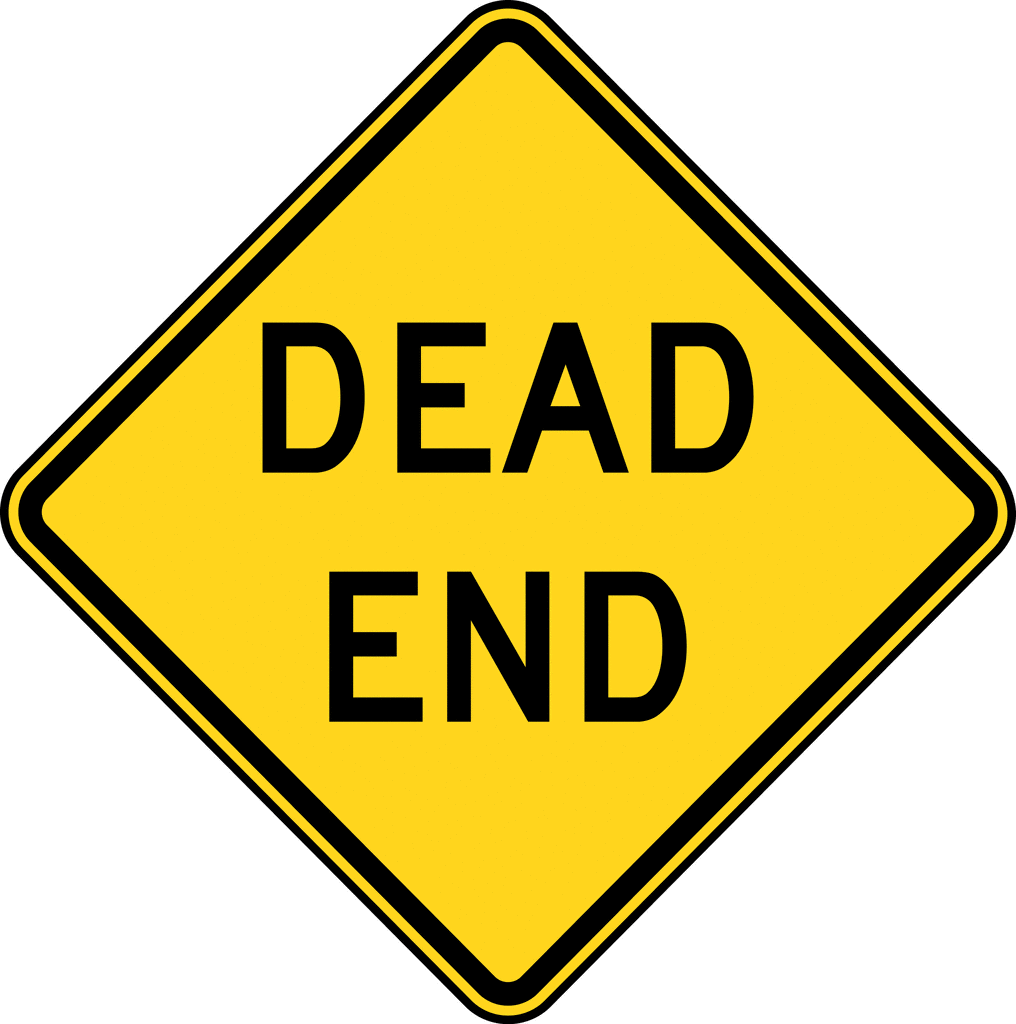 There are no list items in this section
s
My list

Kraft 2% Sharp Cheddar Cheese
Organic Girl Baby Spring Mix Salad
Cascadian Farms Cinnamon Crunch Cereal
Silk Pure Almond Milk
Green Giant Cut Leaf Spinach
Campbell's Cream of Mushroom Soup
Her list

Hillshire Farm Honey Ham
Post Shredded Wheat Cereal
Earthbound Farm Organic Spring Mix
Horizon DHA Omega 3 Whole Milk
Organic Girl I Love Baby Kale Salad
Kraft Deli Deluxe 2% American Cheese
Rice / Condiments
Return to map
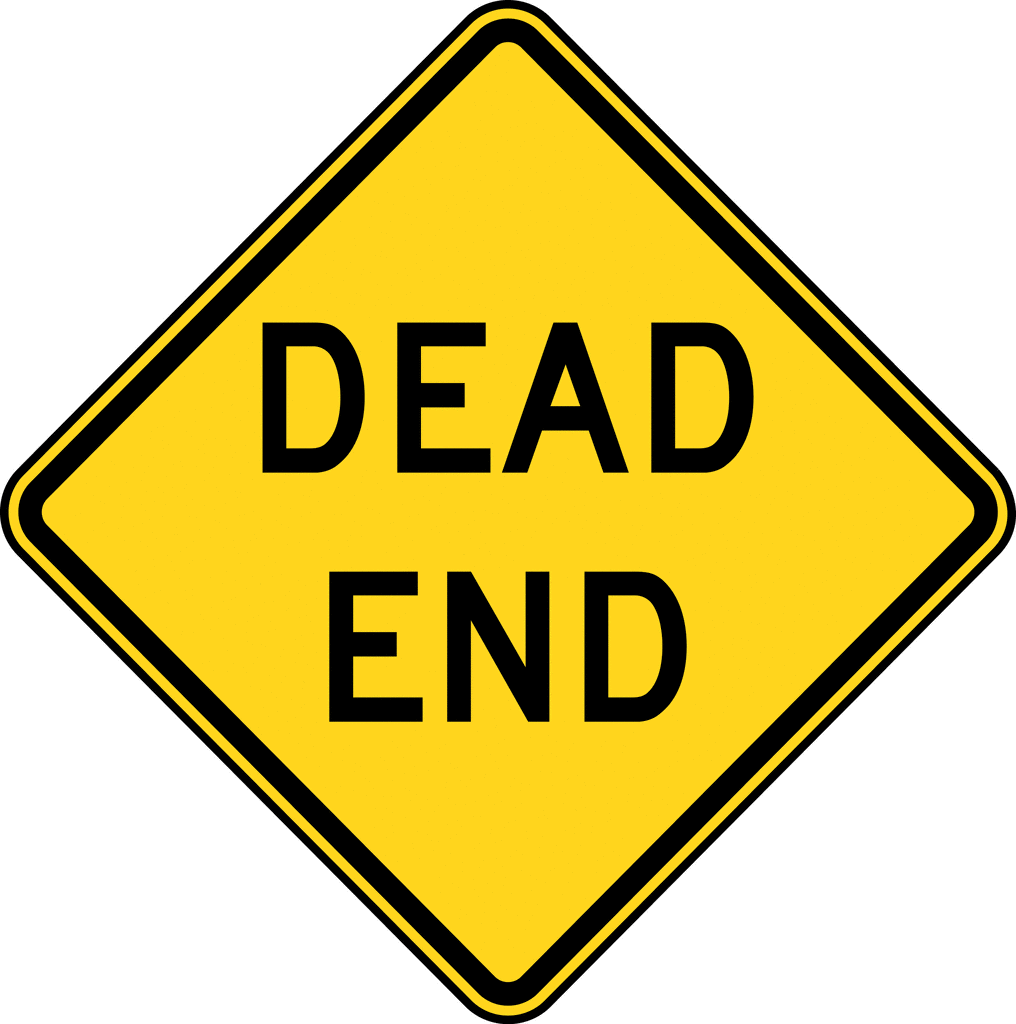 There are no list items in this section
t
My list

Kraft 2% Sharp Cheddar Cheese
Organic Girl Baby Spring Mix Salad
Cascadian Farms Cinnamon Crunch Cereal
Silk Pure Almond Milk
Green Giant Cut Leaf Spinach
Campbell's Cream of Mushroom Soup
Her list

Hillshire Farm Honey Ham
Post Shredded Wheat Cereal
Earthbound Farm Organic Spring Mix
Horizon DHA Omega 3 Whole Milk
Organic Girl I Love Baby Kale Salad
Kraft Deli Deluxe 2% American Cheese
Laundry Detergent
Return to map
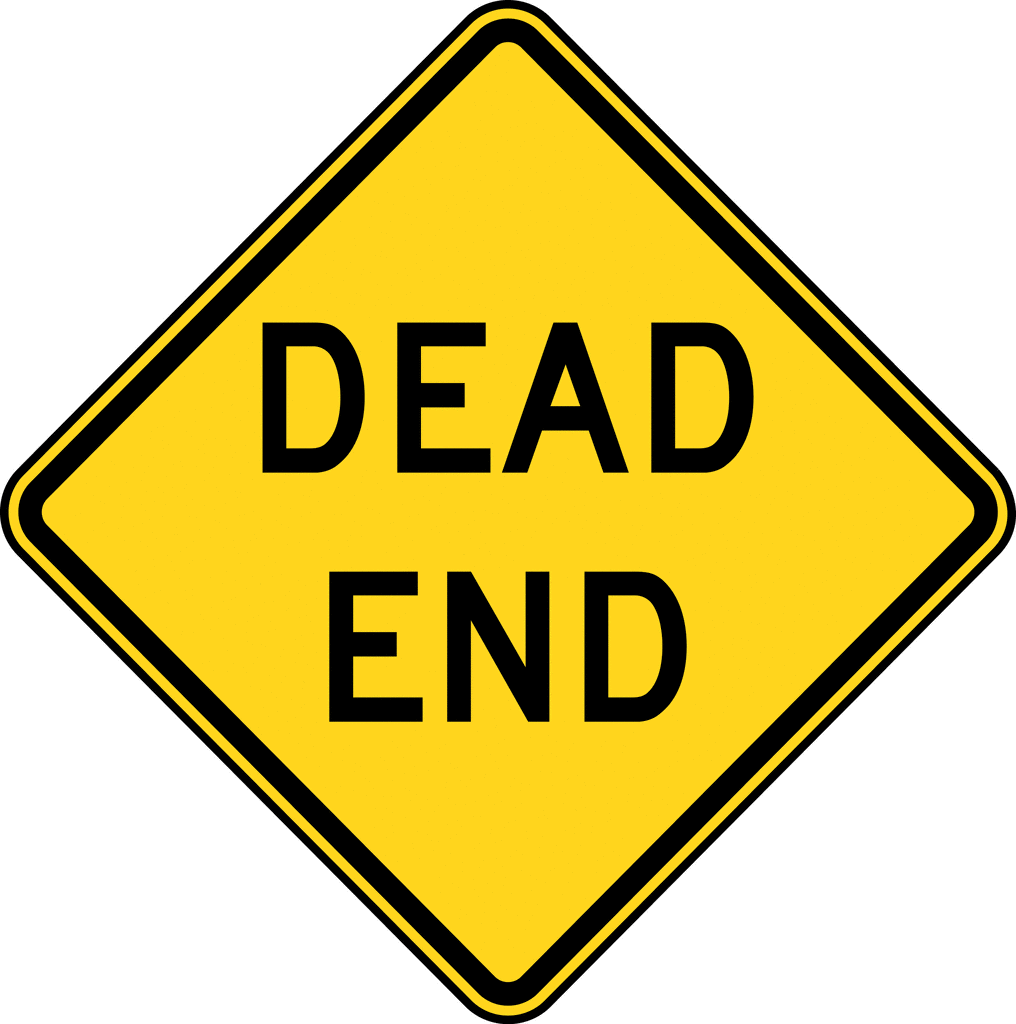 There are no list items in this section
u
My list

Kraft 2% Sharp Cheddar Cheese
Organic Girl Baby Spring Mix Salad
Cascadian Farms Cinnamon Crunch Cereal
Silk Pure Almond Milk
Green Giant Cut Leaf Spinach
Campbell's Cream of Mushroom Soup
Her list

Hillshire Farm Honey Ham
Post Shredded Wheat Cereal
Earthbound Farm Organic Spring Mix
Horizon DHA Omega 3 Whole Milk
Organic Girl I Love Baby Kale Salad
Kraft Deli Deluxe 2% American Cheese
Household
Return to map
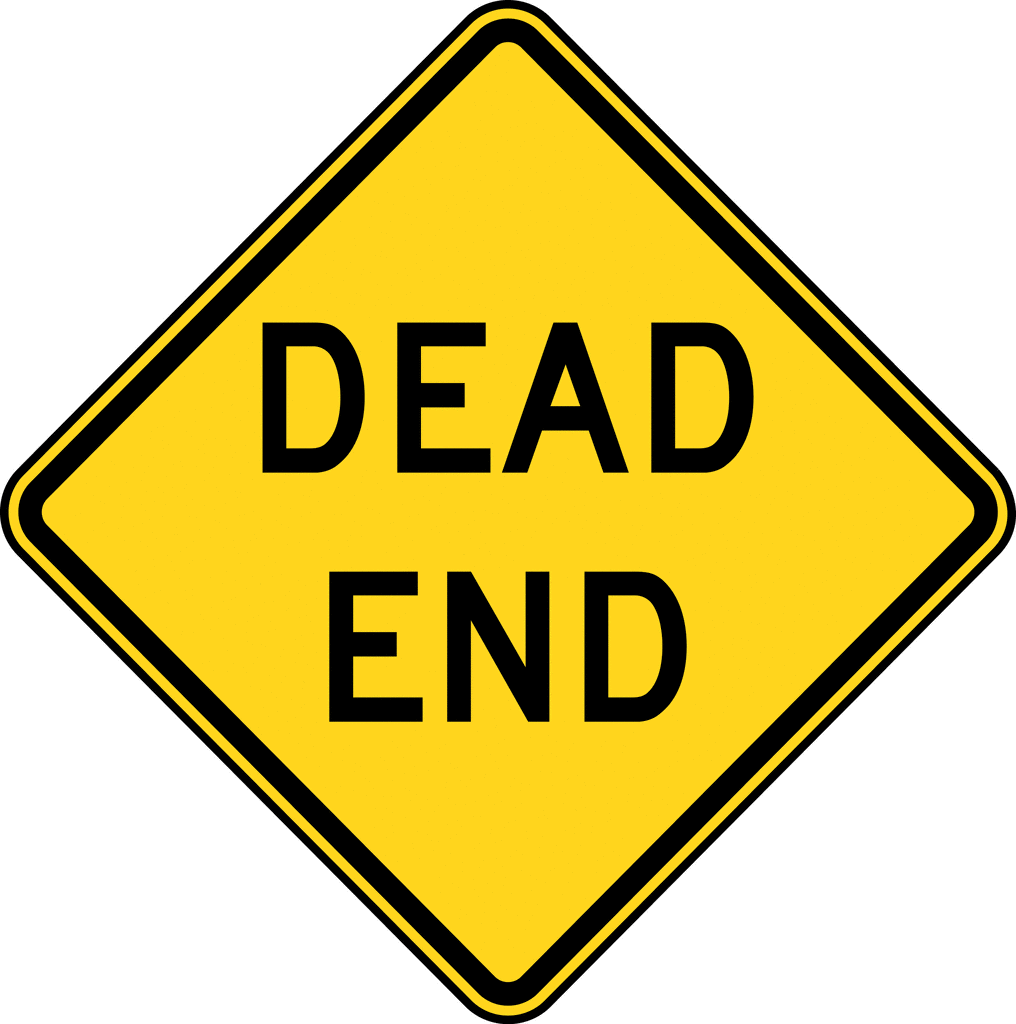 There are no list items in this section
v
My list

Kraft 2% Sharp Cheddar Cheese
Organic Girl Baby Spring Mix Salad
Cascadian Farms Cinnamon Crunch Cereal
Silk Pure Almond Milk
Green Giant Cut Leaf Spinach
Campbell's Cream of Mushroom Soup
Her list

Hillshire Farm Honey Ham
Post Shredded Wheat Cereal
Earthbound Farm Organic Spring Mix
Horizon DHA Omega 3 Whole Milk
Organic Girl I Love Baby Kale Salad
Kraft Deli Deluxe 2% American Cheese
Coffee
Return to map
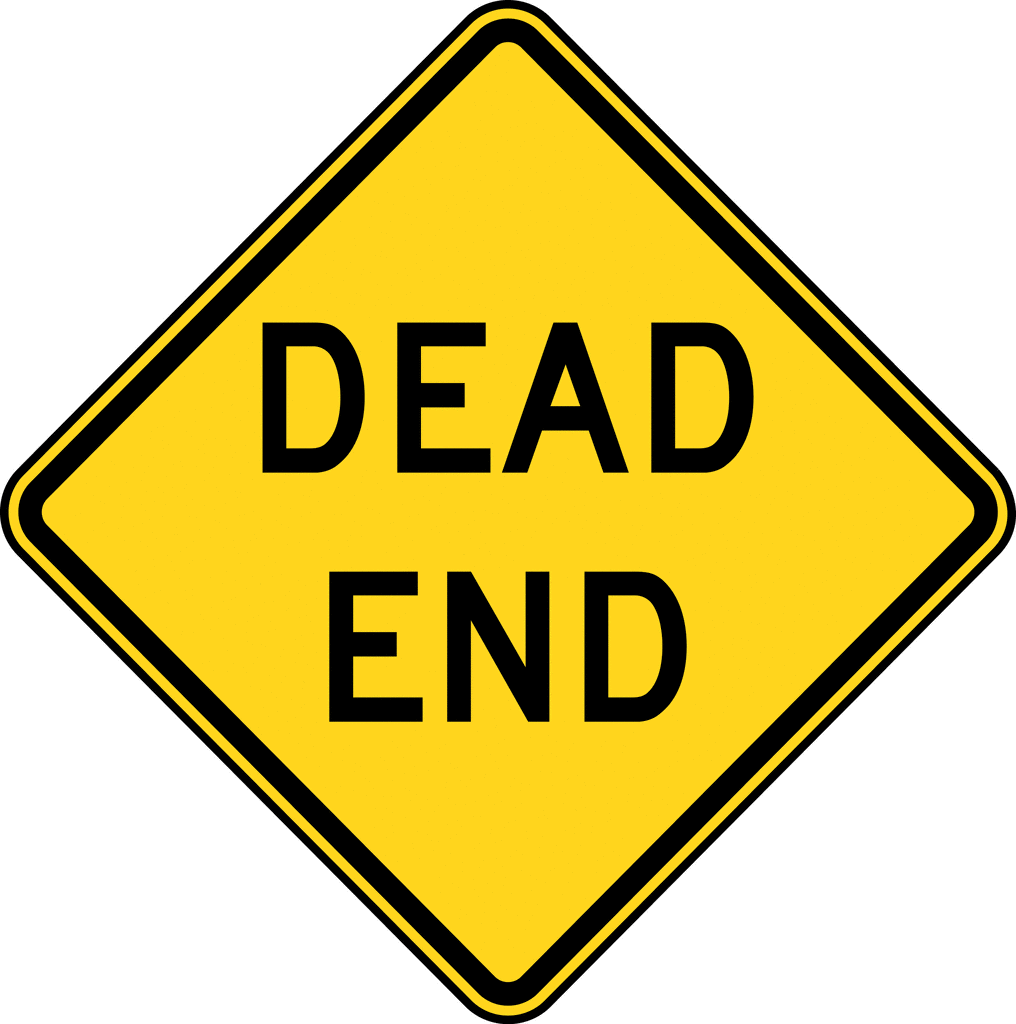 There are no list items in this section
w
My list

Kraft 2% Sharp Cheddar Cheese
Organic Girl Baby Spring Mix Salad
Cascadian Farms Cinnamon Crunch Cereal
Silk Pure Almond Milk
Green Giant Cut Leaf Spinach
Campbell's Cream of Mushroom Soup
Her list

Hillshire Farm Honey Ham
Post Shredded Wheat Cereal
Earthbound Farm Organic Spring Mix
Horizon DHA Omega 3 Whole Milk
Organic Girl I Love Baby Kale Salad
Kraft Deli Deluxe 2% American Cheese
Canned Vegetables
Return to map
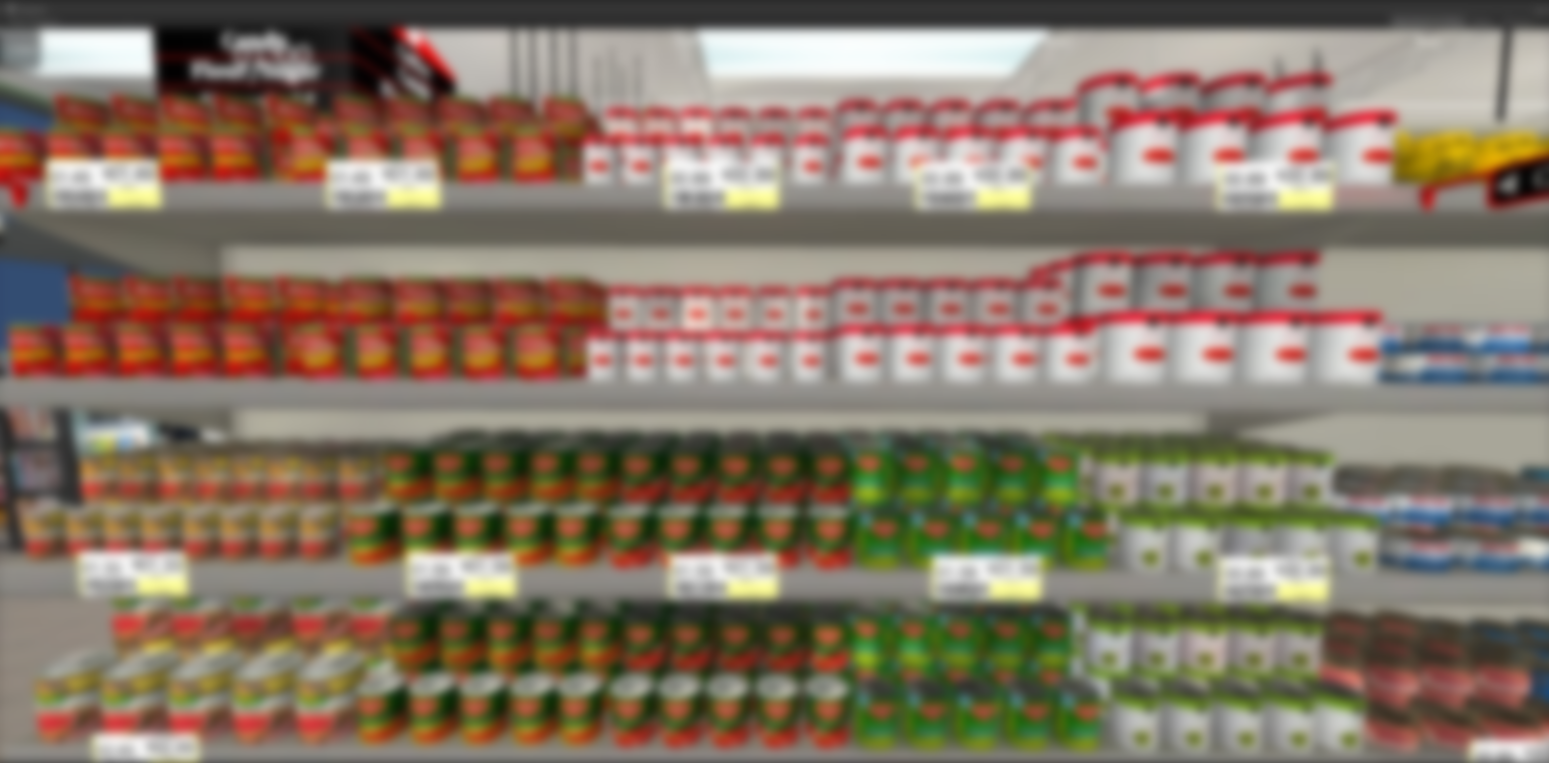 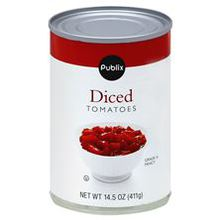 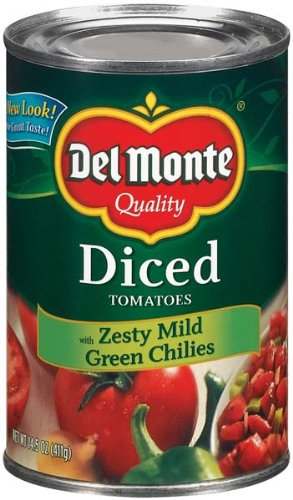 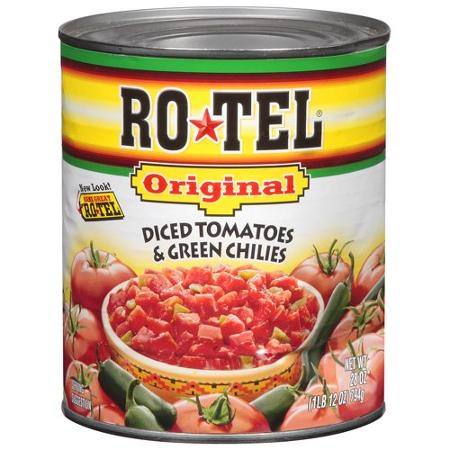 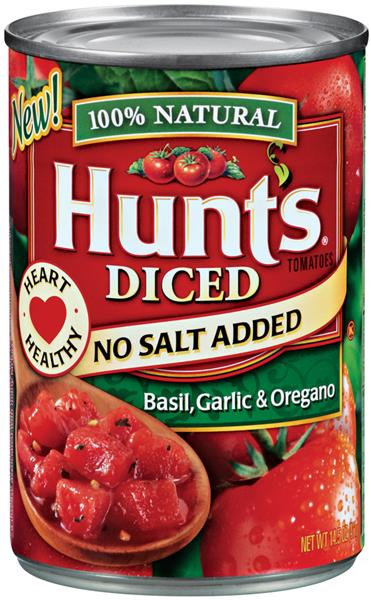 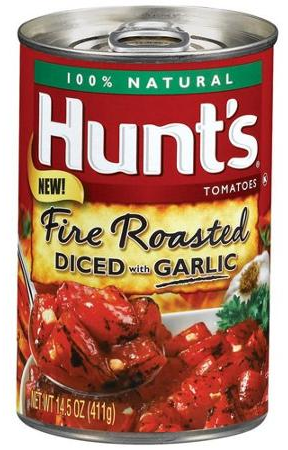 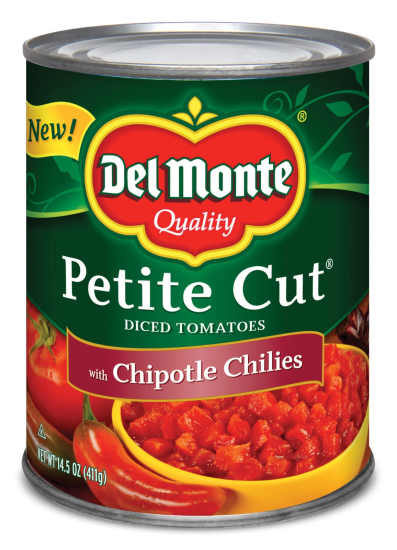 x
My list

Kraft 2% Sharp Cheddar Cheese
Organic Girl Baby Spring Mix Salad
Cascadian Farms Cinnamon Crunch Cereal
Silk Pure Almond Milk
Green Giant Cut Leaf Spinach
Campbell's Cream of Mushroom Soup
Her list

Hillshire Farm Honey Ham
Post Shredded Wheat Cereal
Earthbound Farm Organic Spring Mix
Horizon DHA Omega 3 Whole Milk
Organic Girl I Love Baby Kale Salad
Kraft Deli Deluxe 2% American Cheese
Canned Meats
Return to map
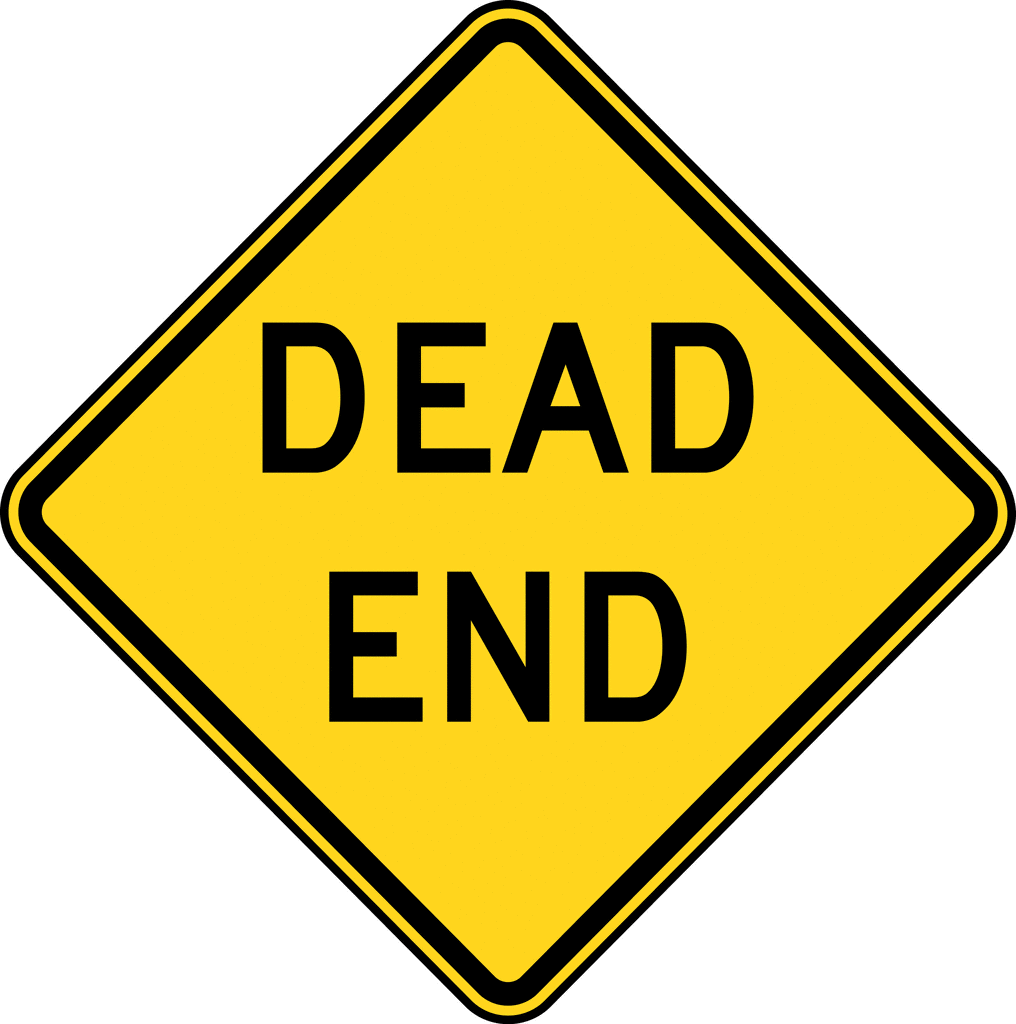 There are no list items in this section
y
My list

Kraft 2% Sharp Cheddar Cheese
Organic Girl Baby Spring Mix Salad
Cascadian Farms Cinnamon Crunch Cereal
Silk Pure Almond Milk
Green Giant Cut Leaf Spinach
Campbell's Cream of Mushroom Soup
Her list

Hillshire Farm Honey Ham
Post Shredded Wheat Cereal
Earthbound Farm Organic Spring Mix
Horizon DHA Omega 3 Whole Milk
Organic Girl I Love Baby Kale Salad
Kraft Deli Deluxe 2% American Cheese
Soup
Return to map
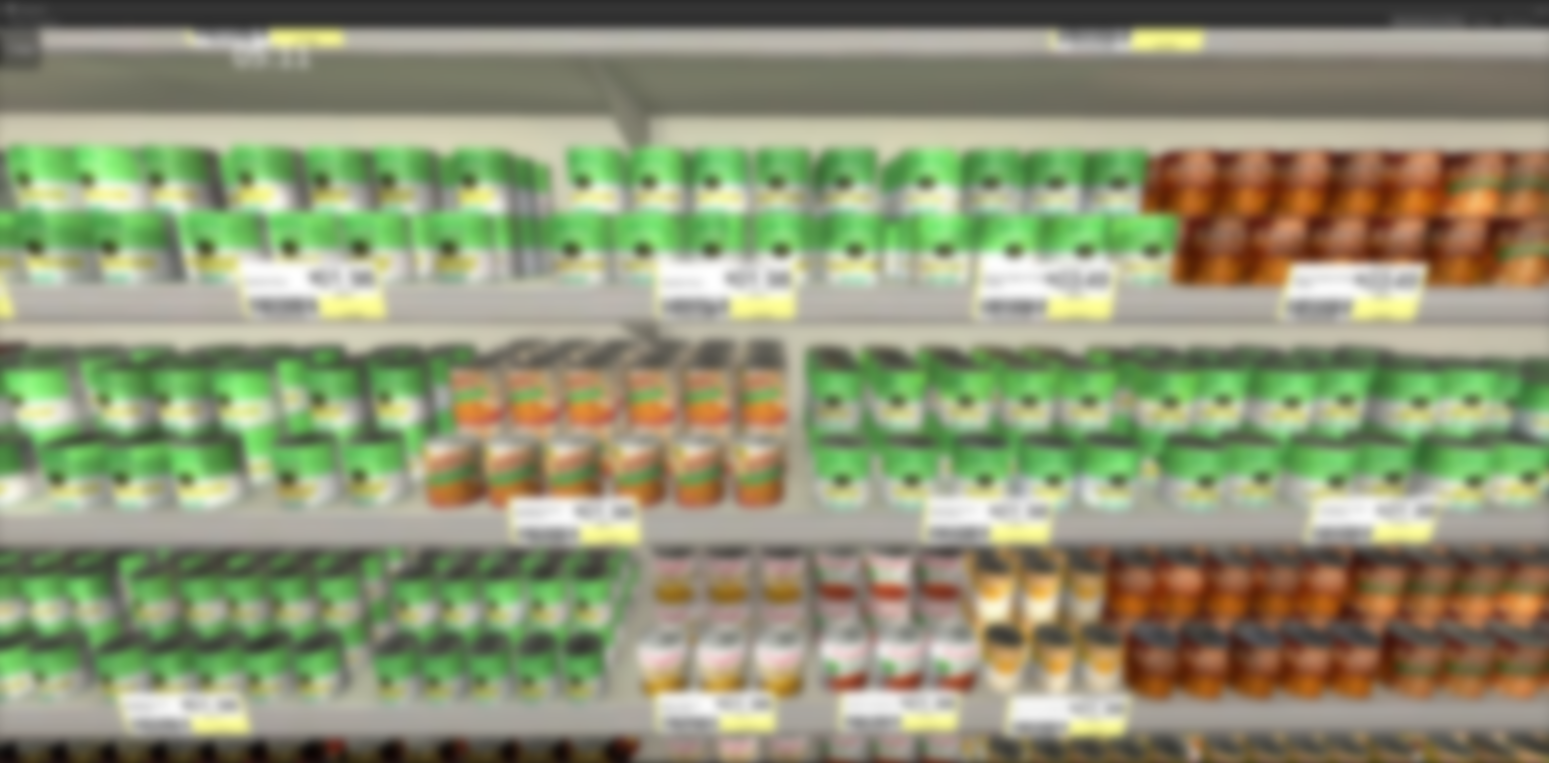 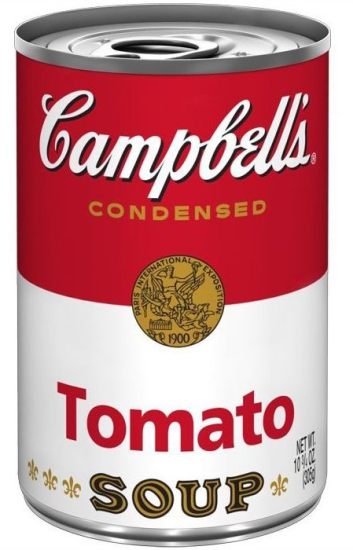 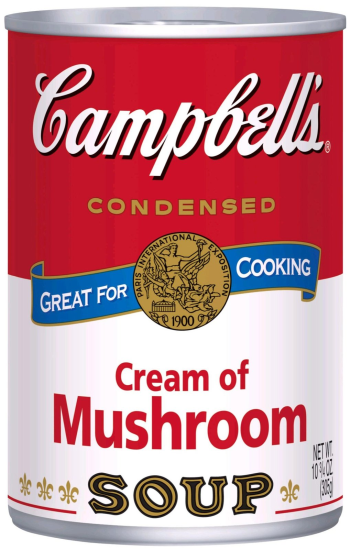 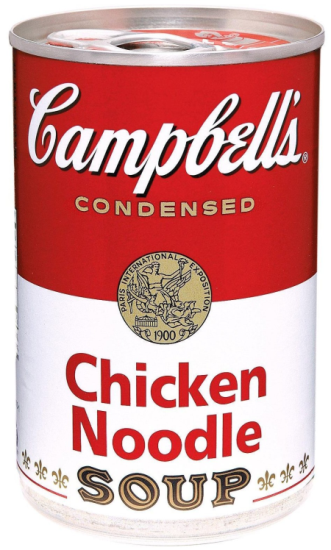 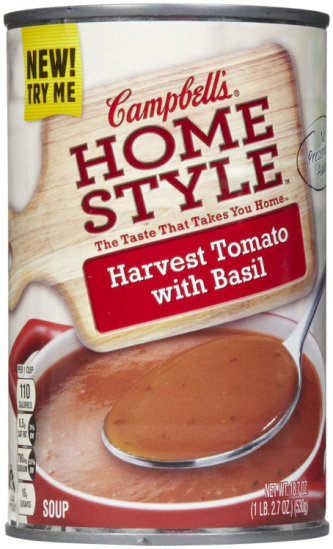 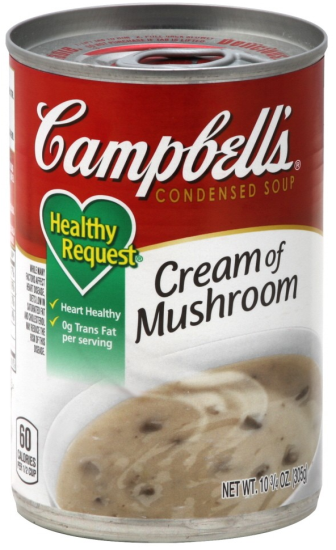 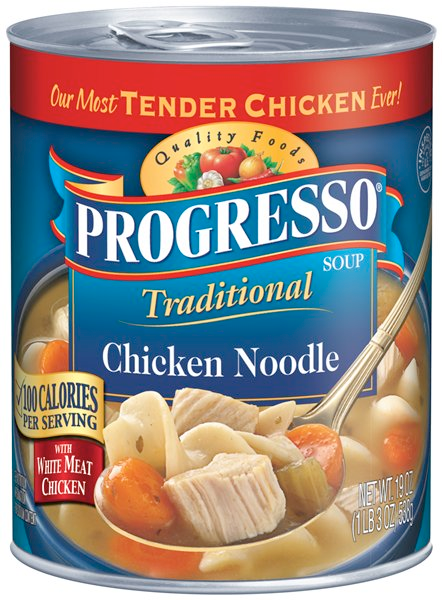 z
My list

Kraft 2% Sharp Cheddar Cheese
Organic Girl Baby Spring Mix Salad
Cascadian Farms Cinnamon Crunch Cereal
Silk Pure Almond Milk
Green Giant Cut Leaf Spinach
Campbell's Cream of Mushroom Soup
Her list

Hillshire Farm Honey Ham
Post Shredded Wheat Cereal
Earthbound Farm Organic Spring Mix
Horizon DHA Omega 3 Whole Milk
Organic Girl I Love Baby Kale Salad
Kraft Deli Deluxe 2% American Cheese
Cheese
Return to map
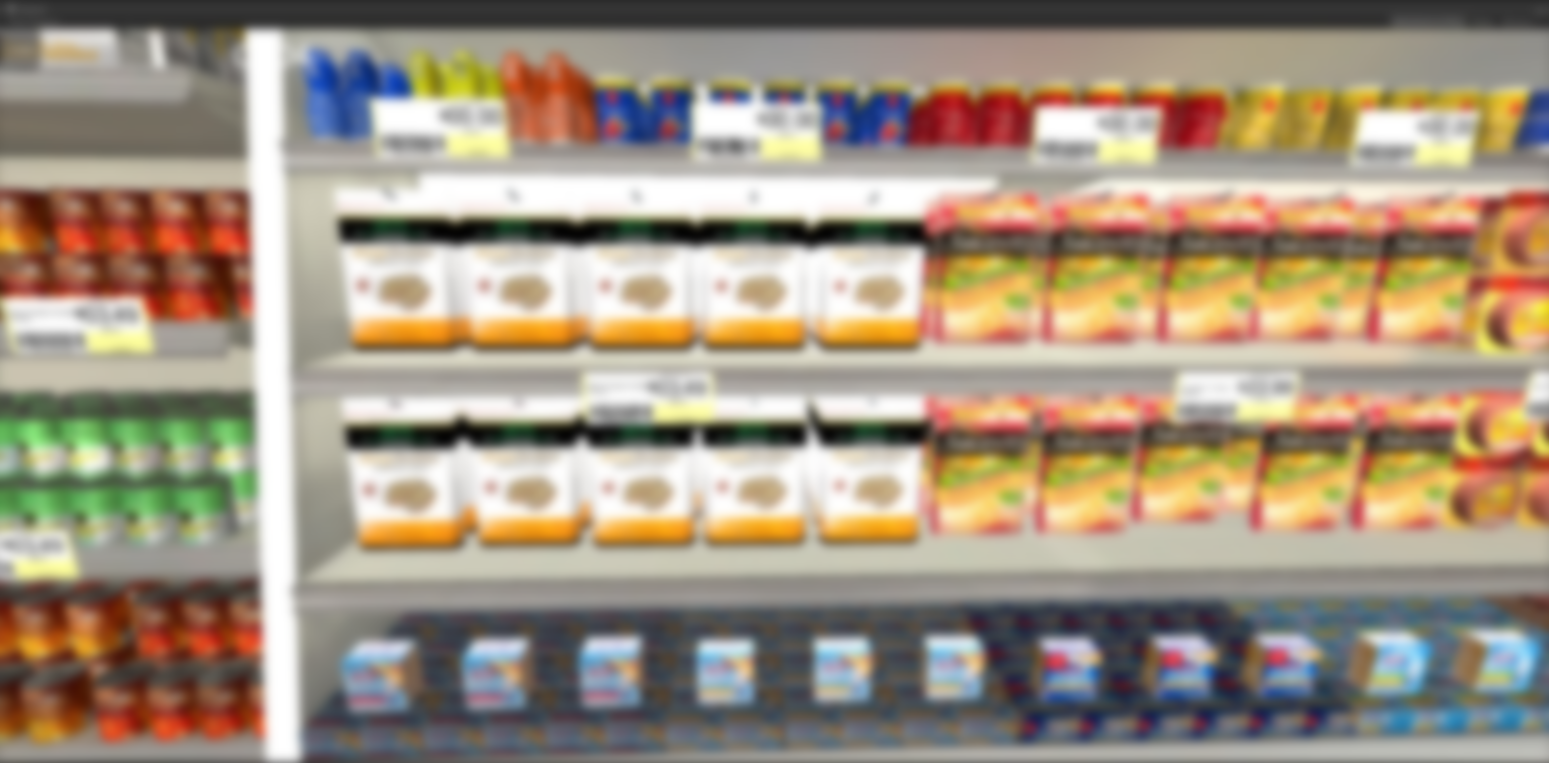 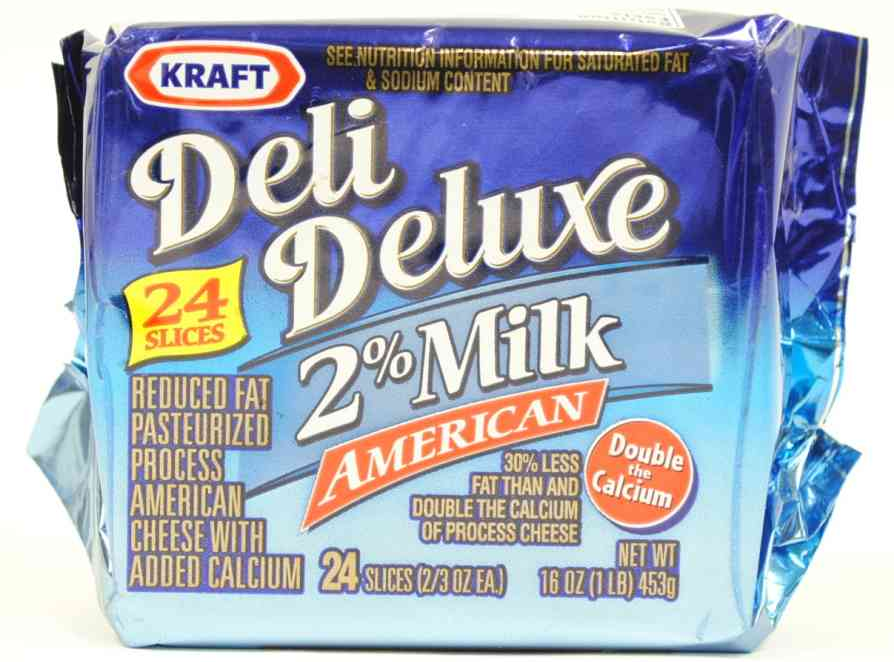 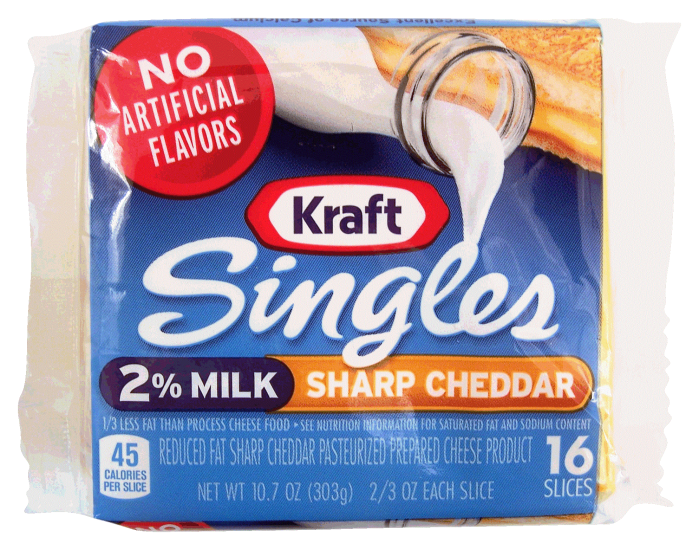 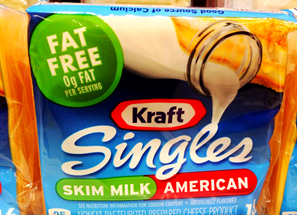 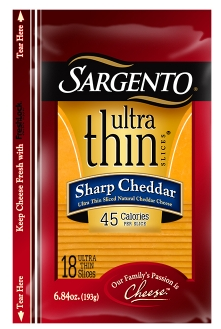 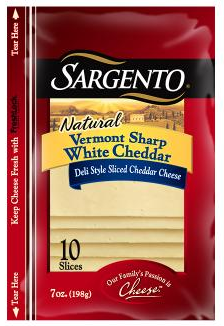 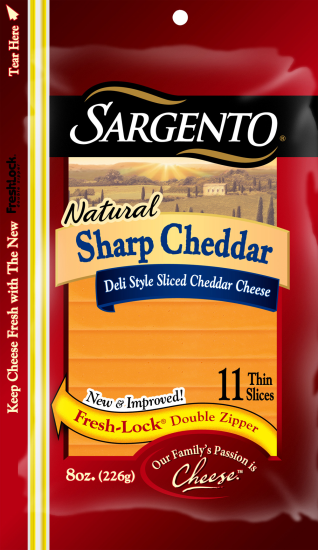 aa
My list

Kraft 2% Sharp Cheddar Cheese
Organic Girl Baby Spring Mix Salad
Cascadian Farms Cinnamon Crunch Cereal
Silk Pure Almond Milk
Green Giant Cut Leaf Spinach
Campbell's Cream of Mushroom Soup
Her list

Hillshire Farm Honey Ham
Post Shredded Wheat Cereal
Earthbound Farm Organic Spring Mix
Horizon DHA Omega 3 Whole Milk
Organic Girl I Love Baby Kale Salad
Kraft Deli Deluxe 2% American Cheese
Milk
Return to map
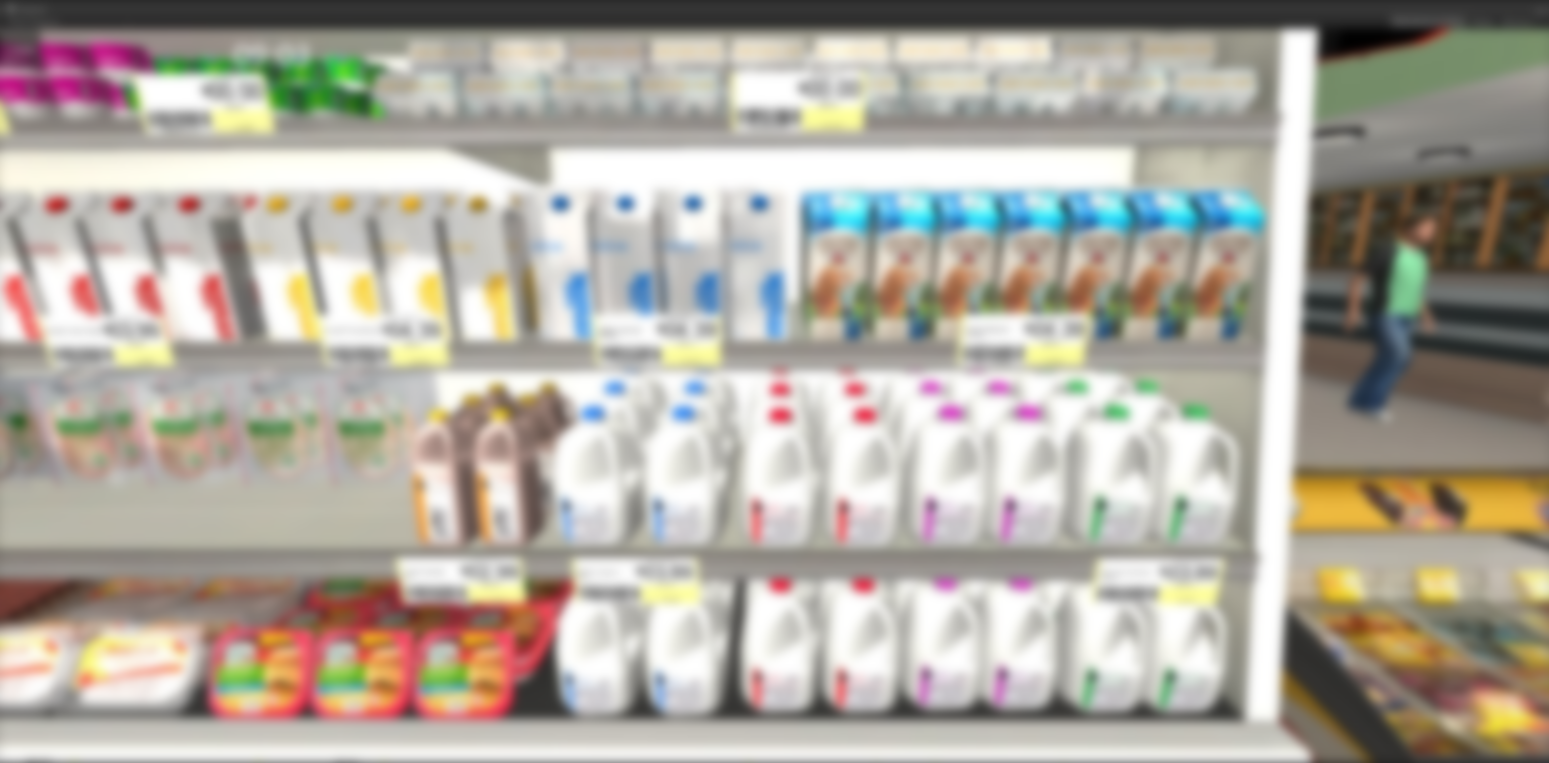 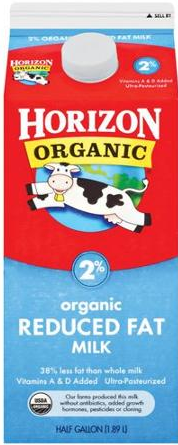 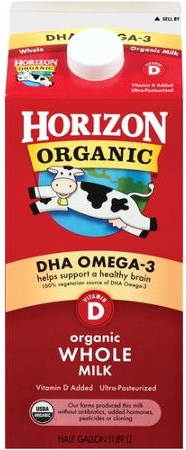 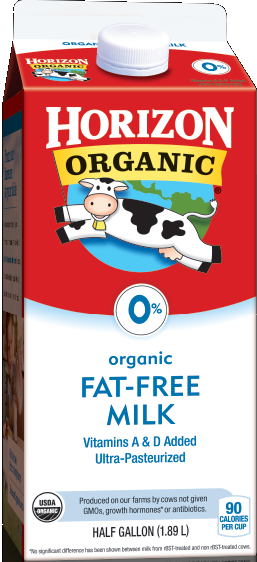 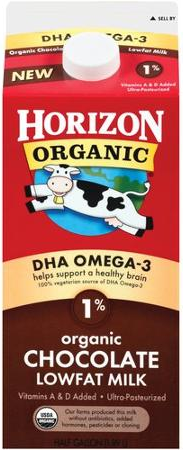 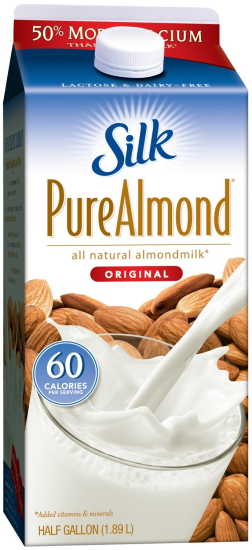 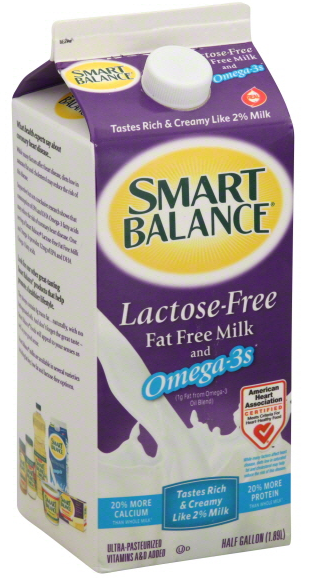 ab
My list

Kraft 2% Sharp Cheddar Cheese
Organic Girl Baby Spring Mix Salad
Cascadian Farms Cinnamon Crunch Cereal
Silk Pure Almond Milk
Green Giant Cut Leaf Spinach
Campbell's Cream of Mushroom Soup
Her list

Hillshire Farm Honey Ham
Post Shredded Wheat Cereal
Earthbound Farm Organic Spring Mix
Horizon DHA Omega 3 Whole Milk
Organic Girl I Love Baby Kale Salad
Kraft Deli Deluxe 2% American Cheese
Sandwich Meats
Return to map
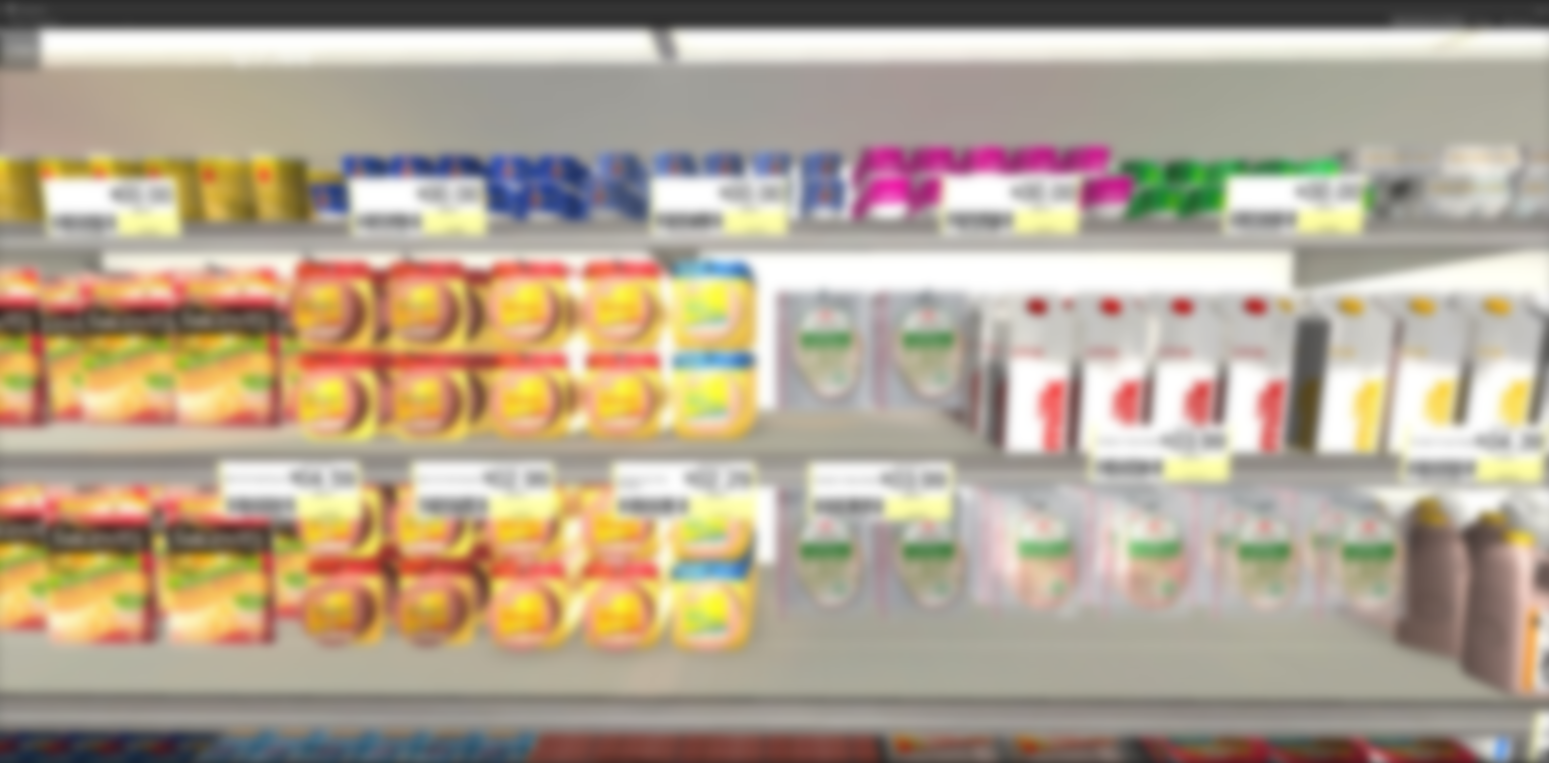 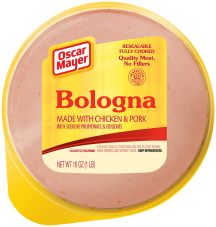 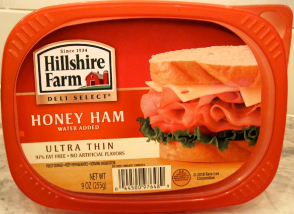 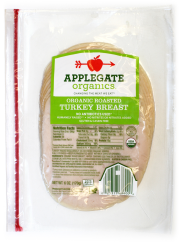 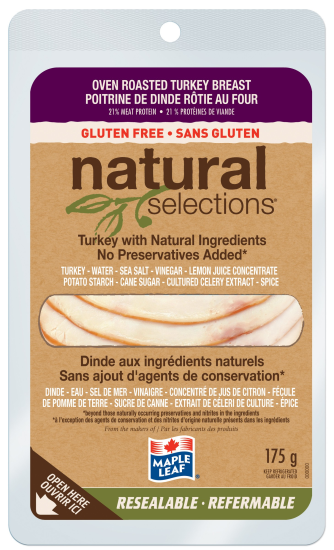 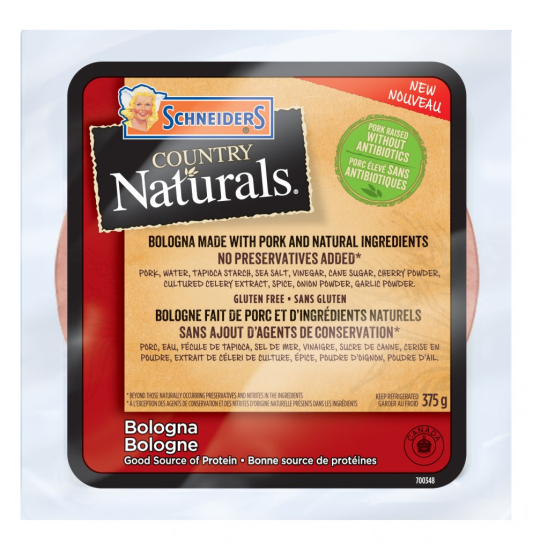 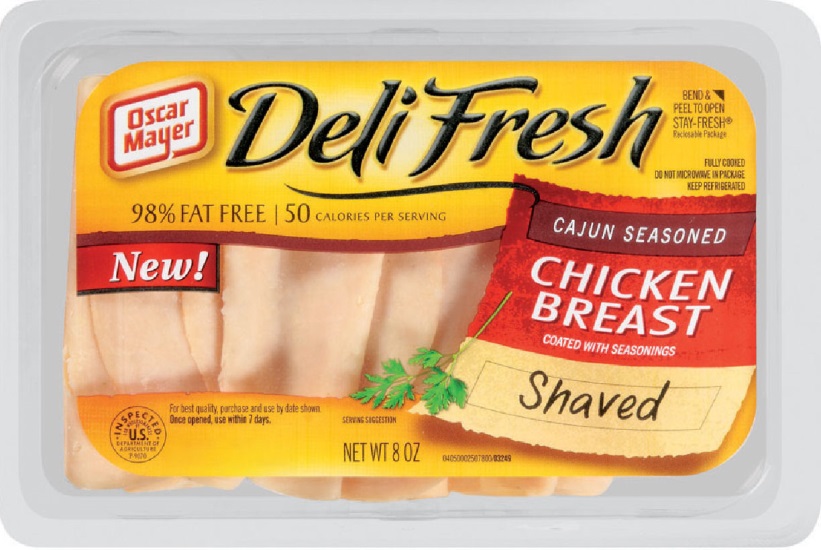 ac
My list

Kraft 2% Sharp Cheddar Cheese
Organic Girl Baby Spring Mix Salad
Cascadian Farms Cinnamon Crunch Cereal
Silk Pure Almond Milk
Green Giant Cut Leaf Spinach
Campbell's Cream of Mushroom Soup
Her list

Hillshire Farm Honey Ham
Post Shredded Wheat Cereal
Earthbound Farm Organic Spring Mix
Horizon DHA Omega 3 Whole Milk
Organic Girl I Love Baby Kale Salad
Kraft Deli Deluxe 2% American Cheese
Deli
Return to map
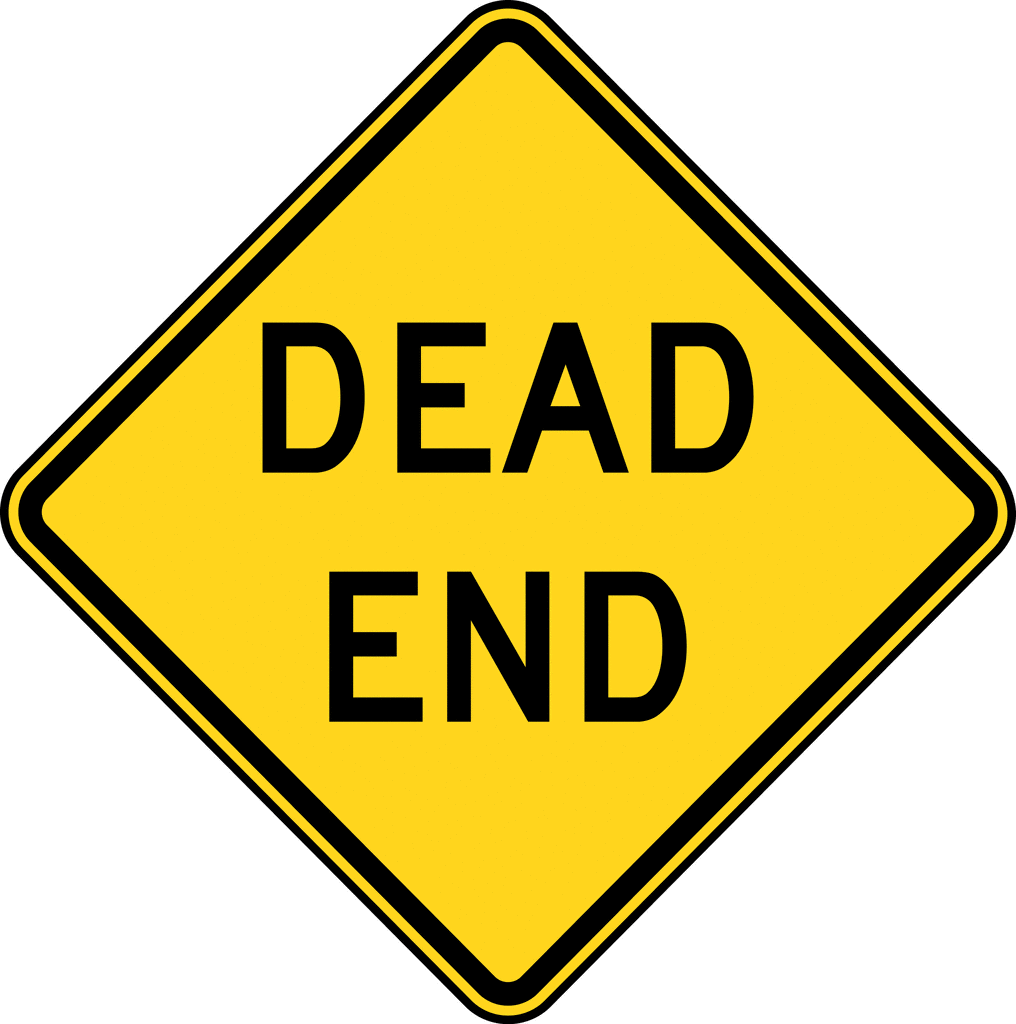 There are no list items in this section
ad
Thank you! This concludes the test.
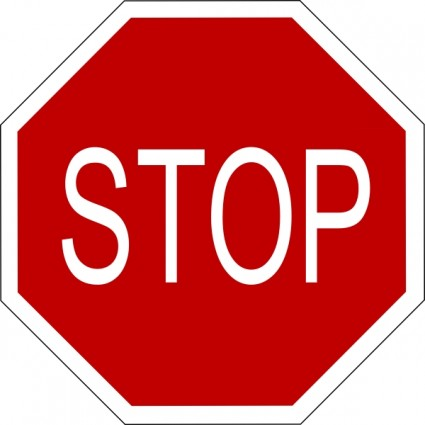